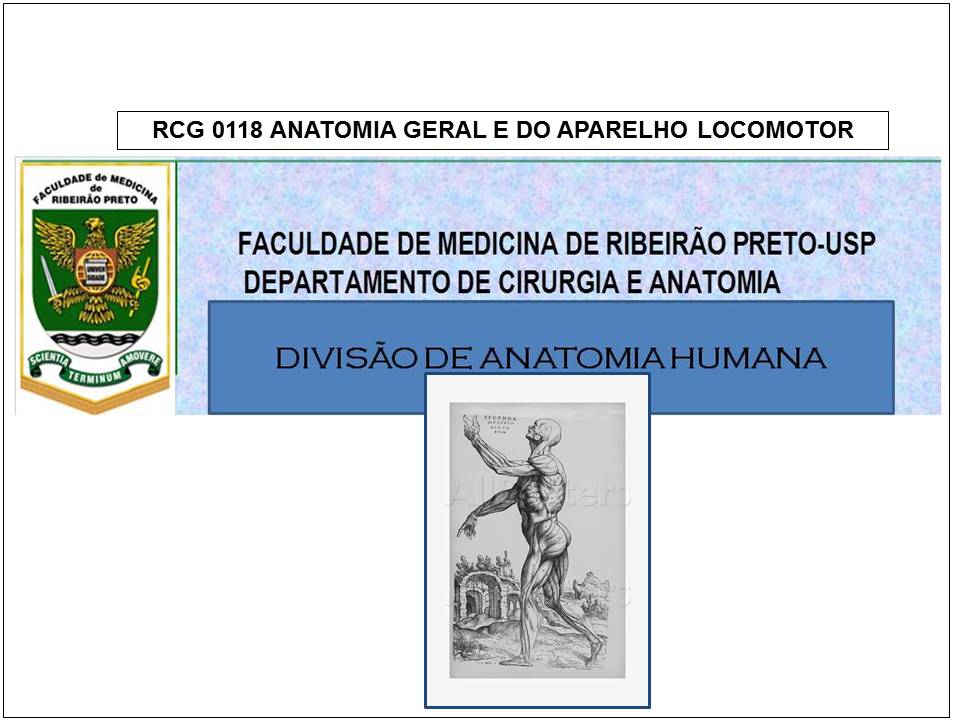 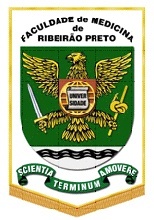 RNM 4000
ANATOMIA APLICADA À NUTRIÇÃO
AULA 3
Anatomia do Peritônio
Vascularização e inervação
Prof. Dr. Luís Fernando Tirapelli
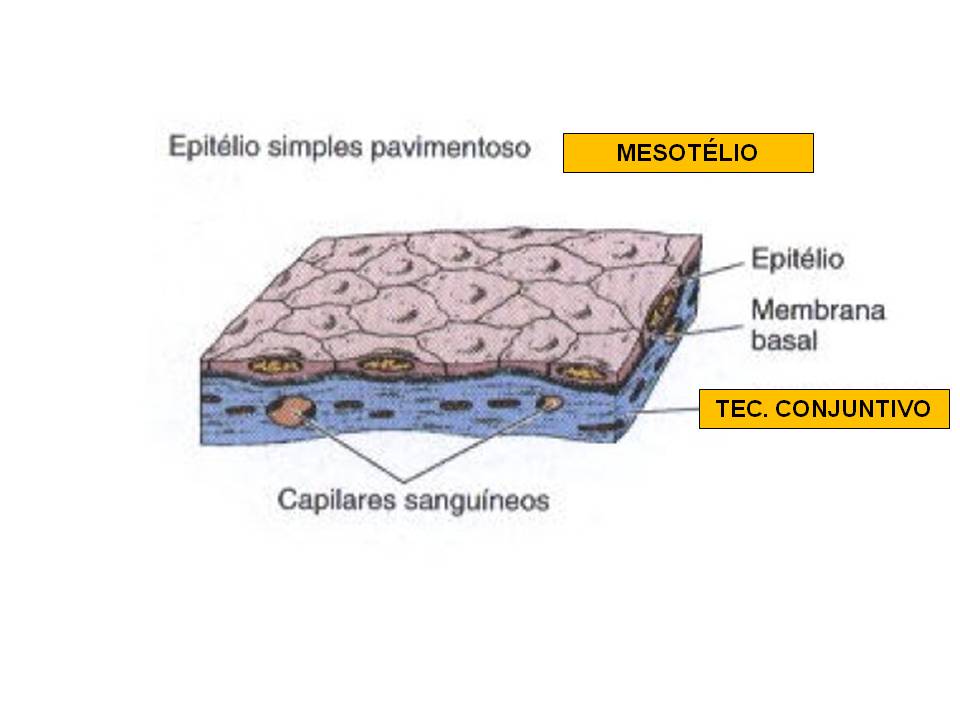 Lâminas serosas
Pericárdio
Pleura
Peritônio
TEC. ADIPOSO
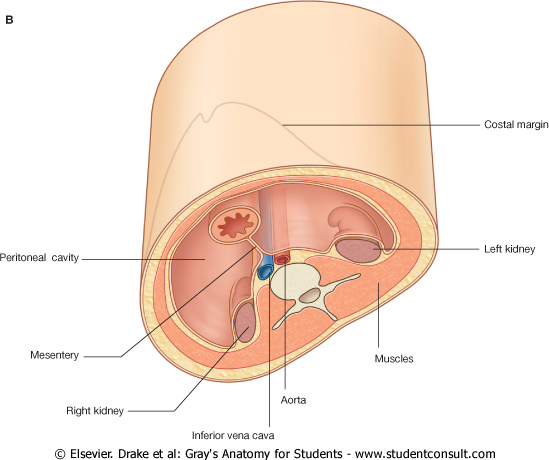 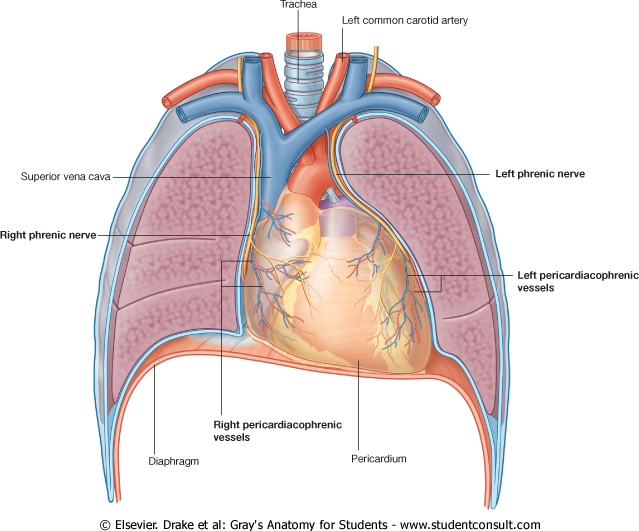 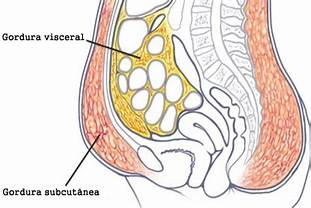 Peritônio: mesotélio + tecido conjuntivo + tecido adiposo
Internamente à cavidade abdominopélvica
Peritônio parietal  -  cavidade peritoneal - peritônio visceral
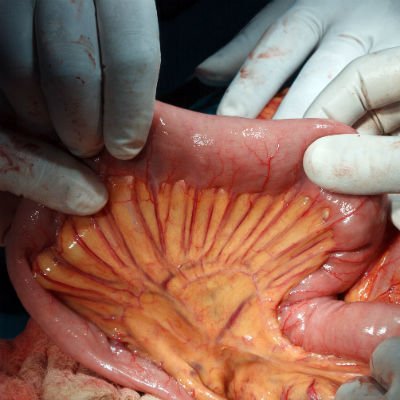 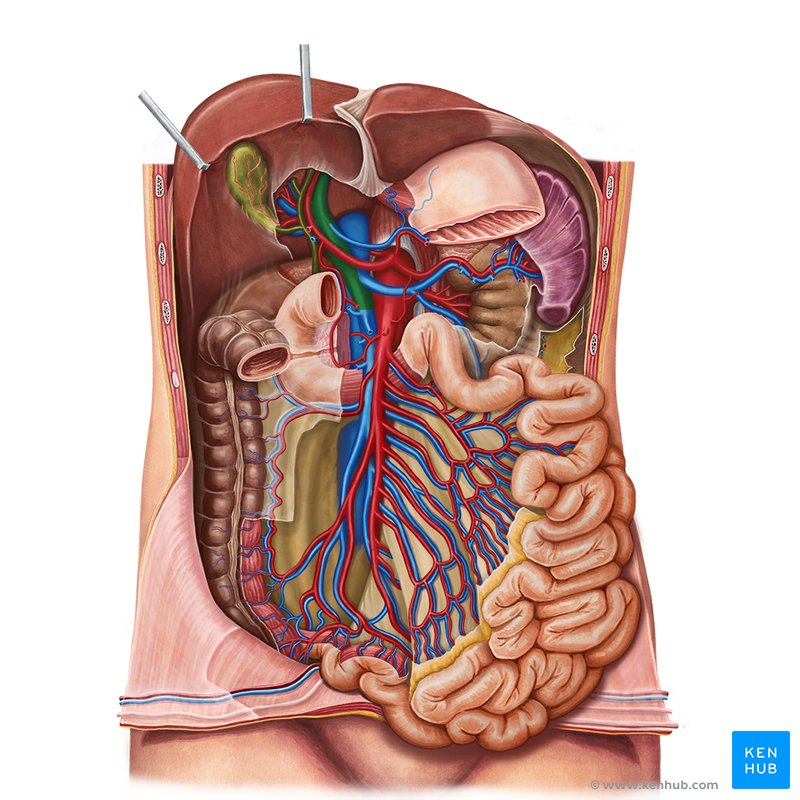 A cav. abdominal contém as vísceras e a cav. peritoneal
Fáscia transversal
Inervação e vascularização
Funções
1. Proteção para vísceras;
2. Defesa (contensão de infecções);
3. Reserva de energia;
4. Membrana de diálise.
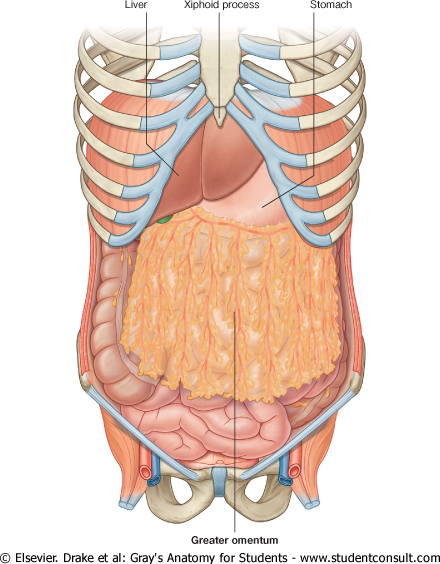 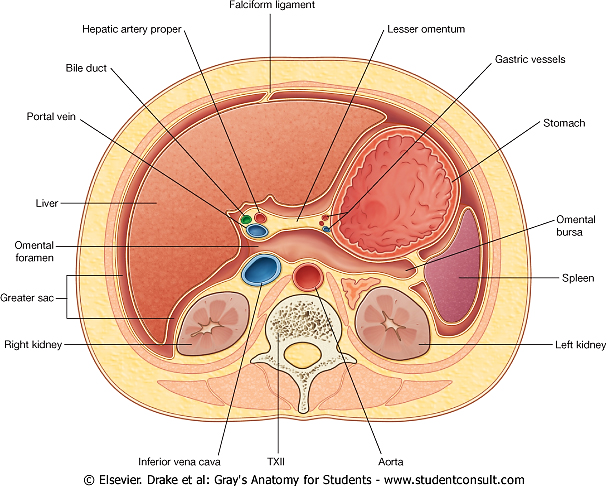 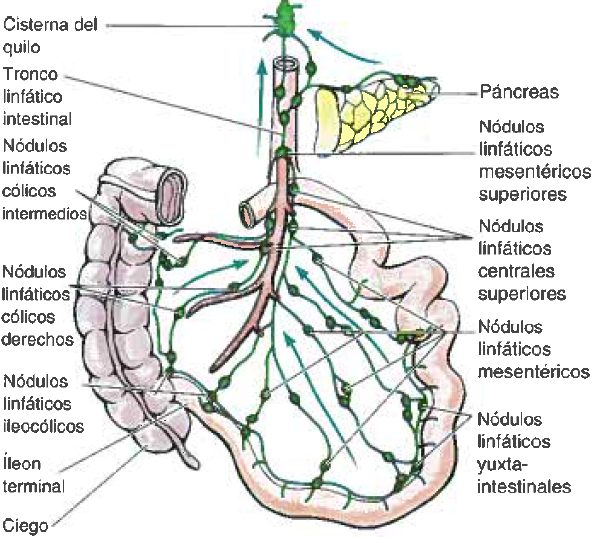 Divisão da cavidade peritoneal: 1. Cavidade peritoneal maior;2. Cavidade peritoneal menor = bolsa omental
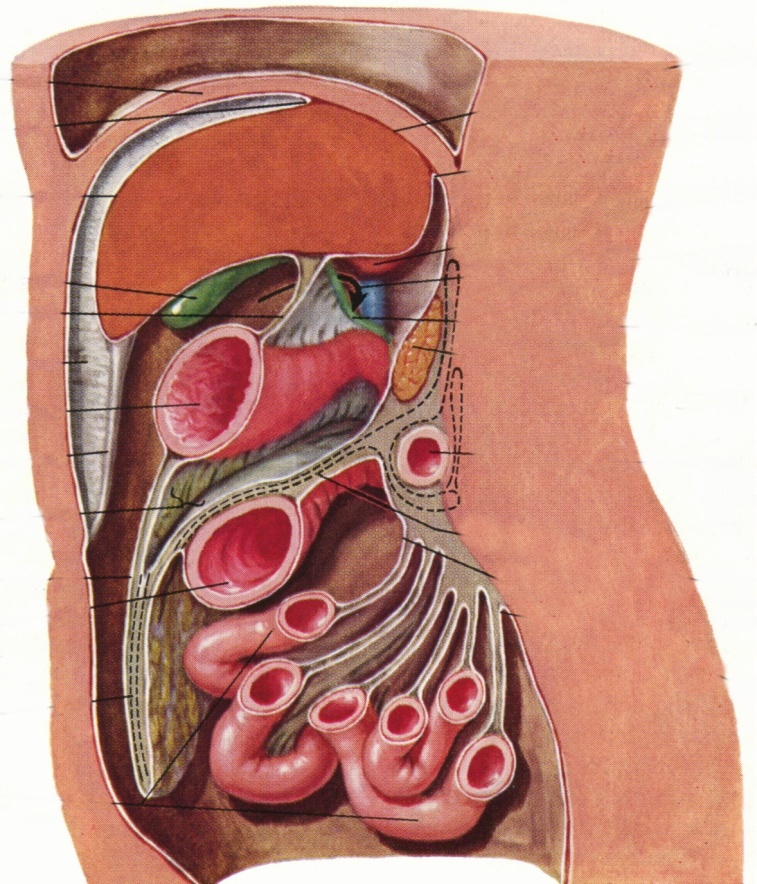 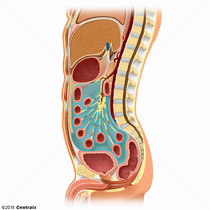 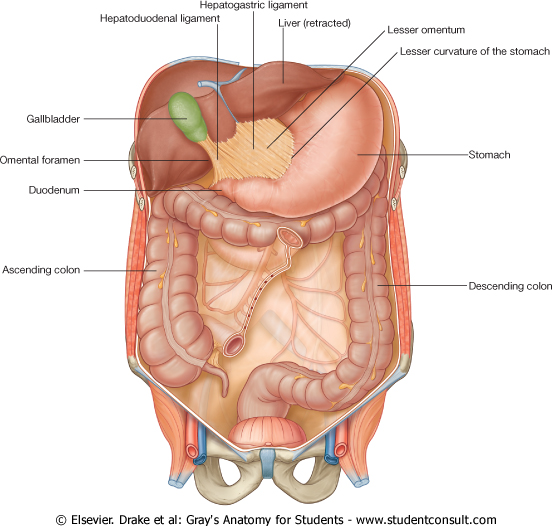 Forame de Winslow ou forame omental
Formações peritoneais
1. Mesos
MesoapêndiceMesovário
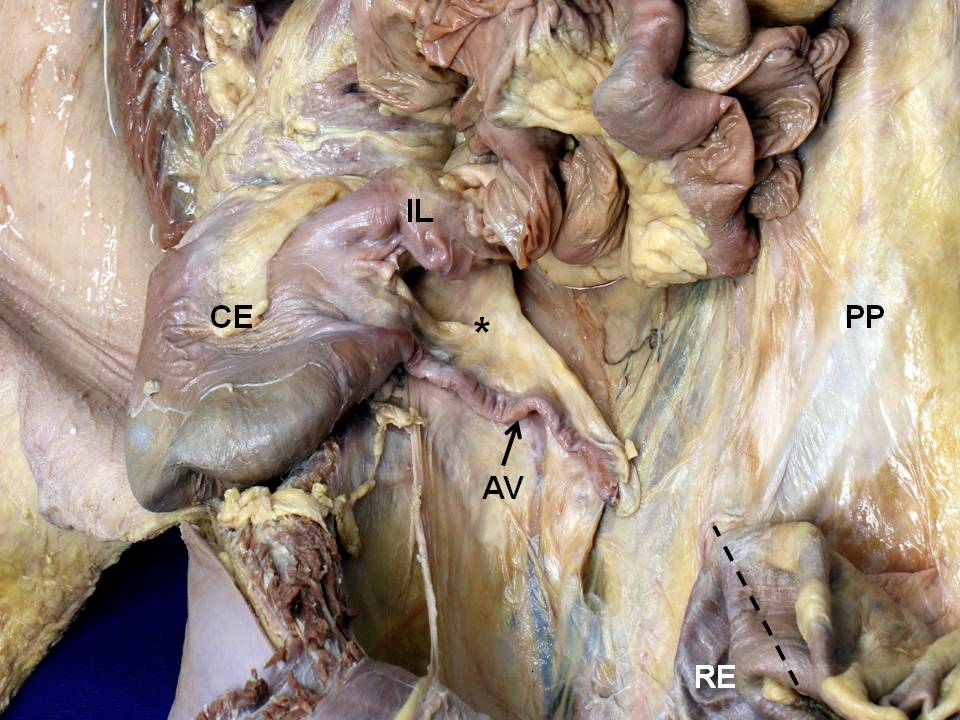 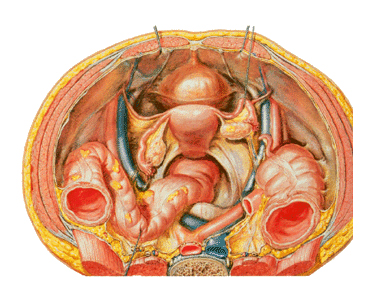 Apêndice vermiforme
Mesocólon transversoMesocólon sigmóideMesentério
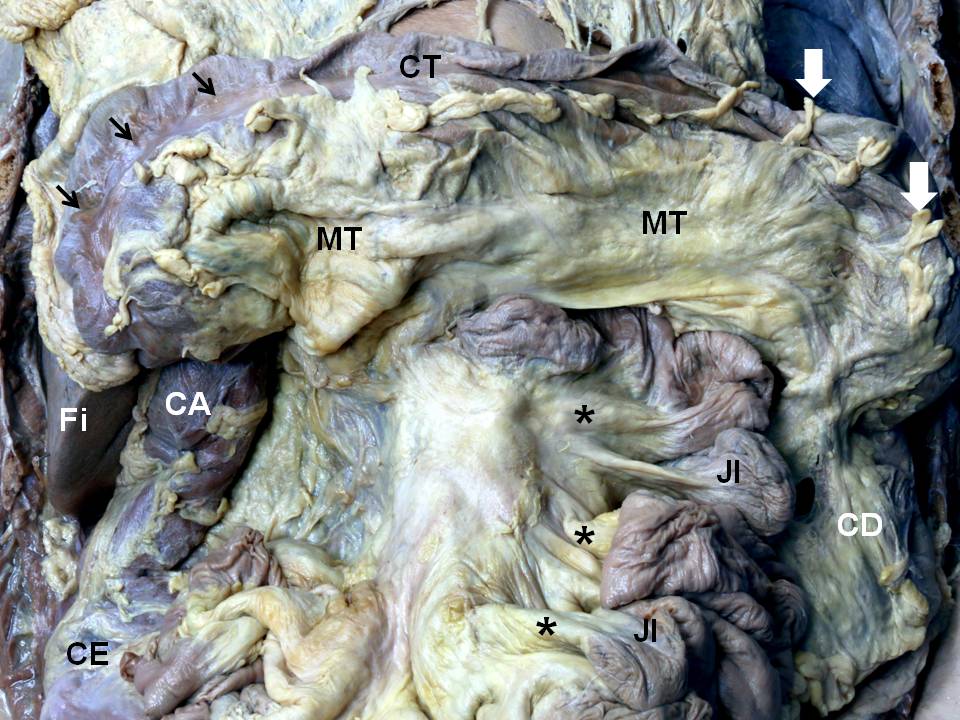 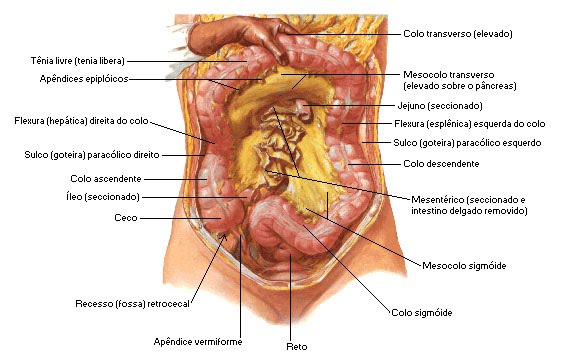 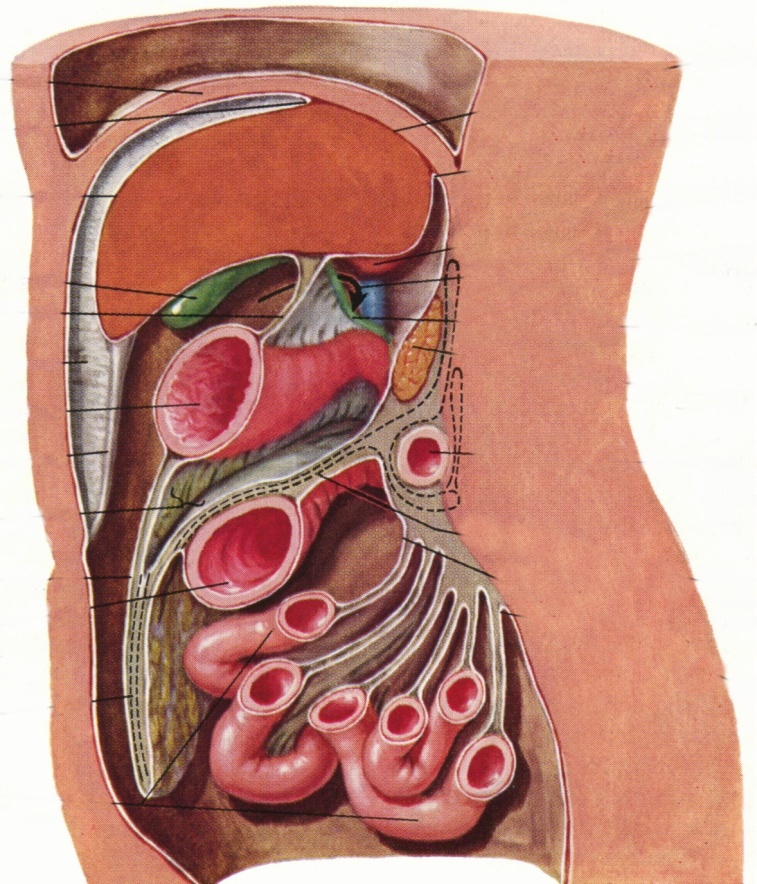 Raiz do mesentério
ct
2. Omentos
2.1. Omento maior:
Ligs. gastrocólico, gastrolienal, gastrofrênico e esplenorrenal
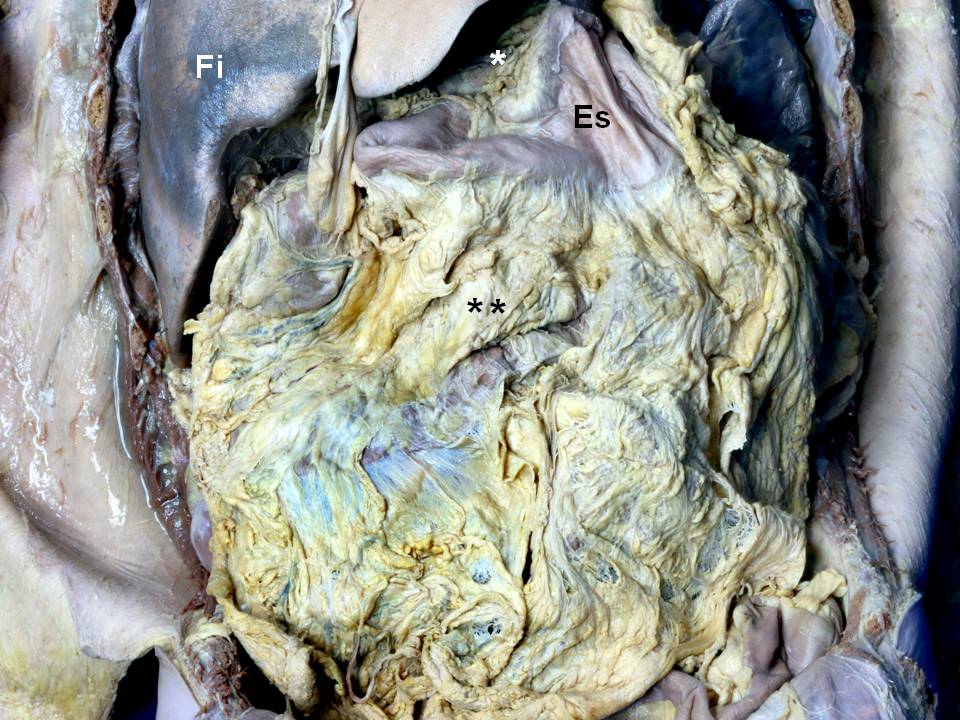 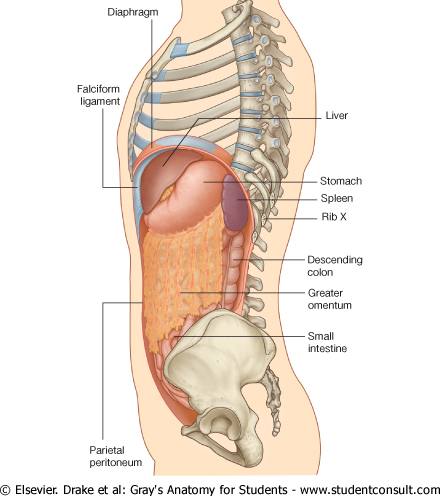 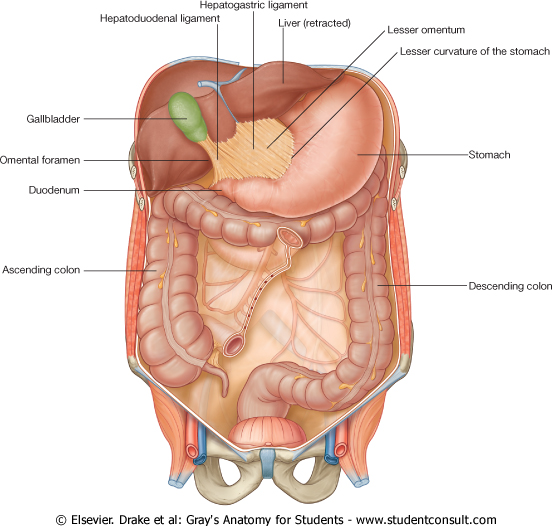 2.2. Omento menor: ligamentos hepatogástrico, hepatoduodenal, hepatofrênico e hepatoesofágico
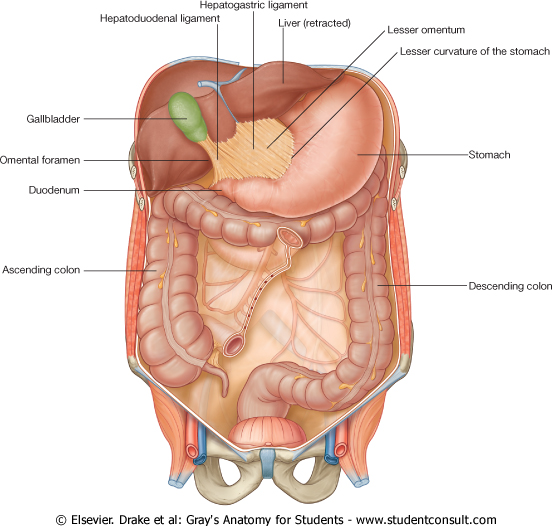 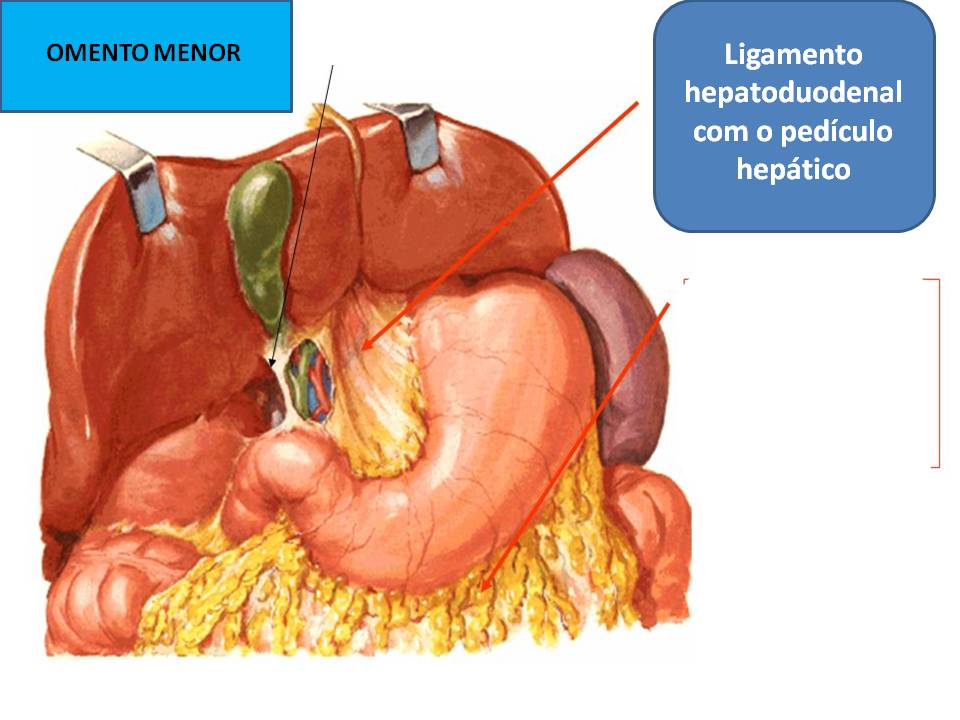 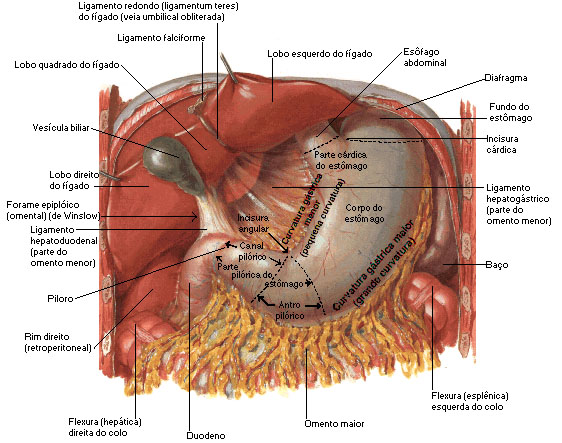 3. Ligamentos
Ligs. falciforme, coronários D e E, triangulares D e E
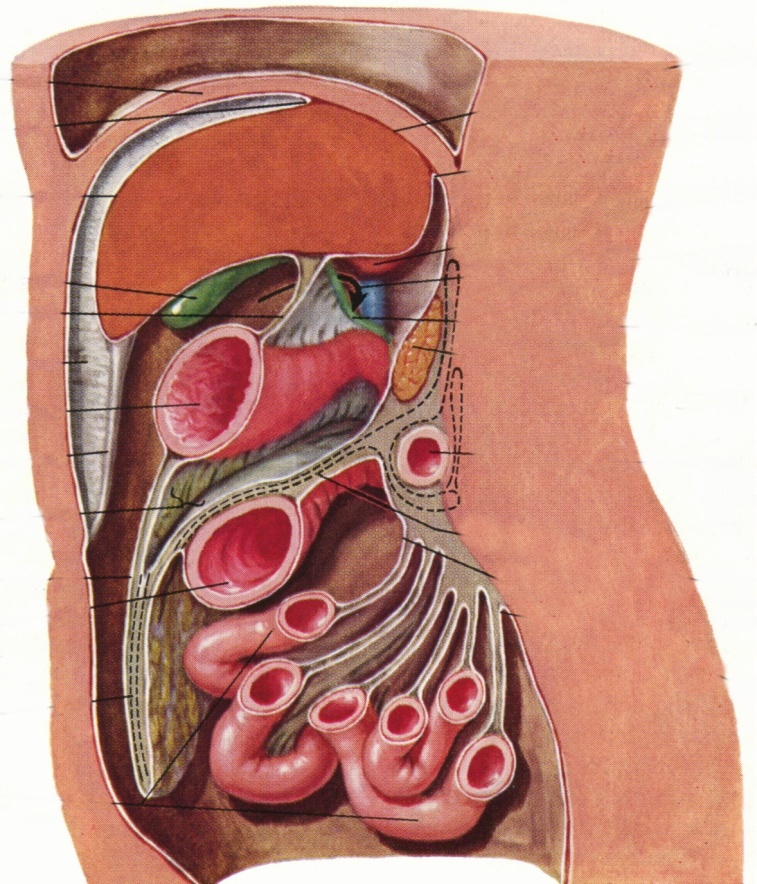 Relações peritoneais dos órgãos1. Órgãos peritonizados
-      Fígado
-      Baço
Estômago
Cauda do pâncreas
Ampola do duodeno
-     Jejuno e íleo
-     Colos transverso e sigmóide
-     1/3 sup. do reto
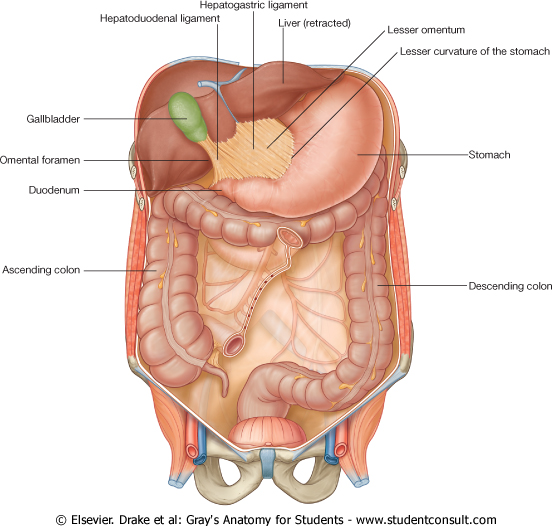 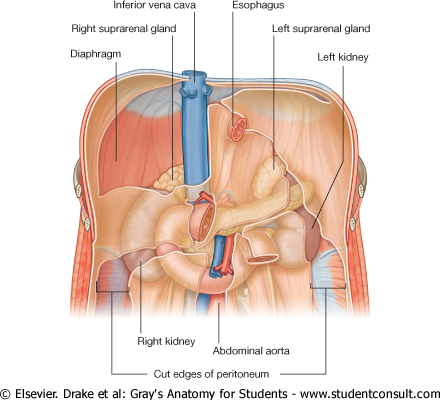 Estômago
Fígado
Baço
Relações peritoneais dos órgãos2. Órgãos parcialmente peritonizados
- Colos ascendente e descendente
- 1/3 médio do reto
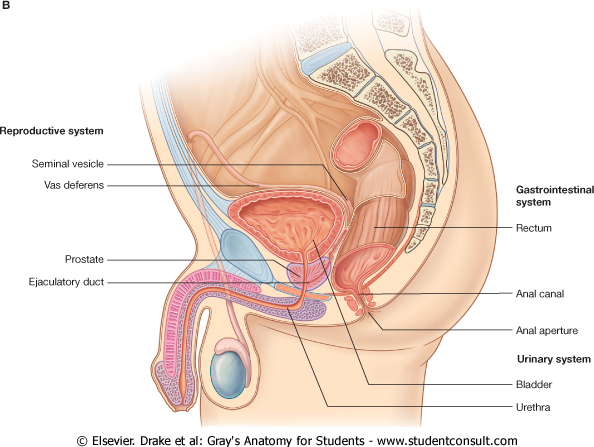 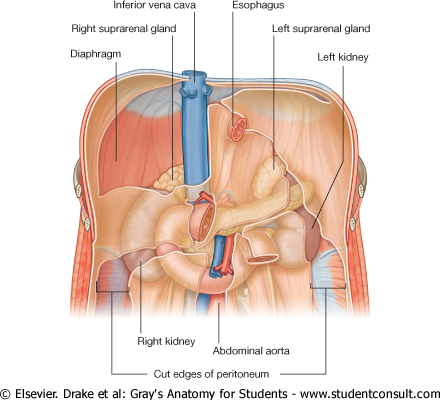 Relações peritoneais dos órgãos 3. Órgãos retroperitoneais
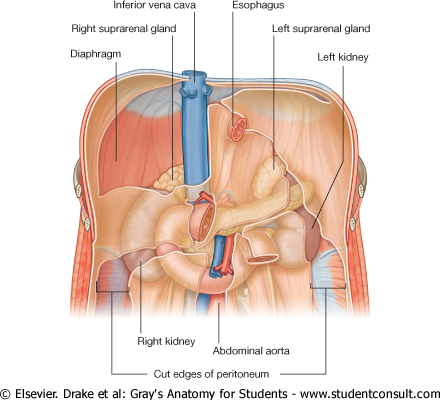 Relações peritoneais dos órgãos 3. Órgãos retroperitoneais
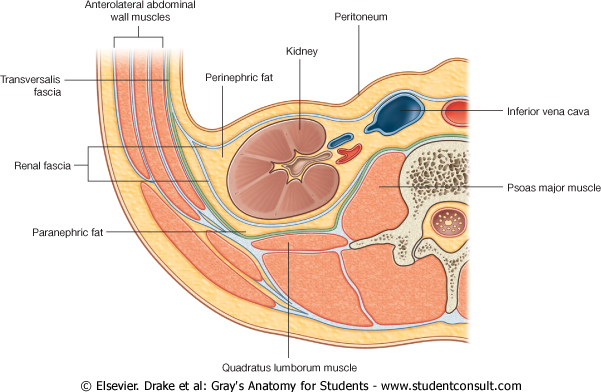 - Rins
- Gls. suprarrenais
- Ureteres
- Maior parte do duodeno
- Maior parte do pâncreas
Aorta abdominal
Veia cava inferior
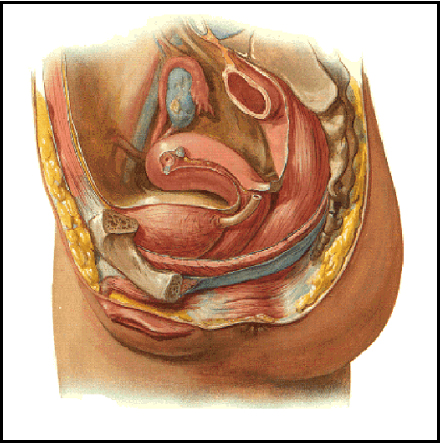 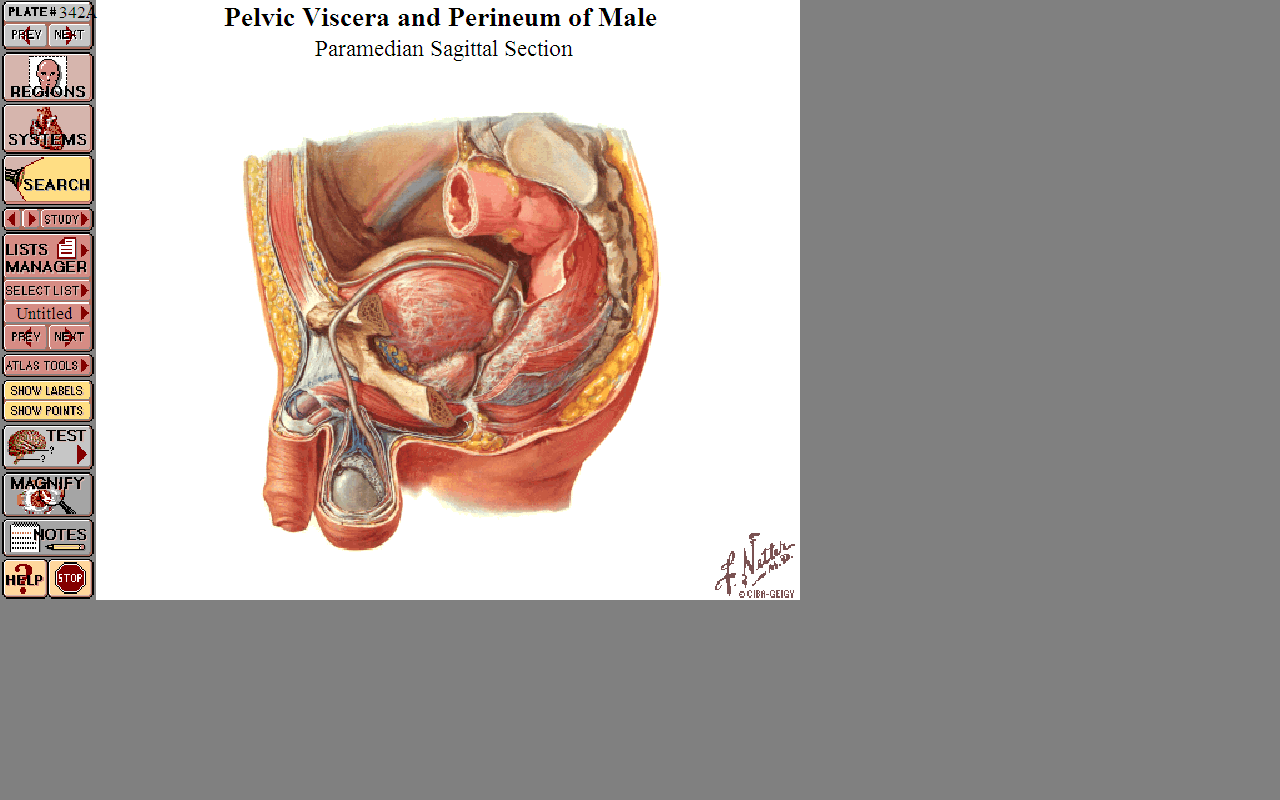 Escavações
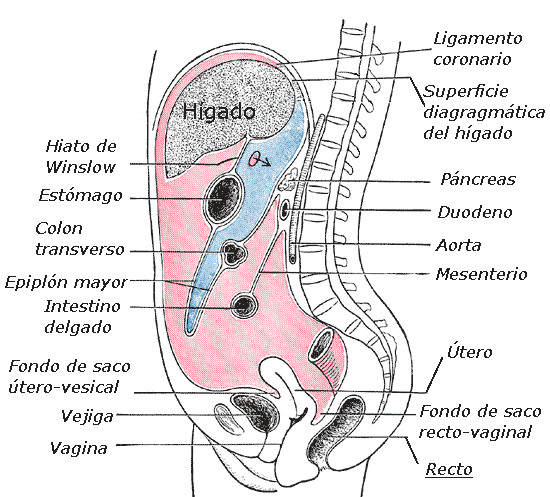 1. Retovesical
Retouterina
Vesicouterina
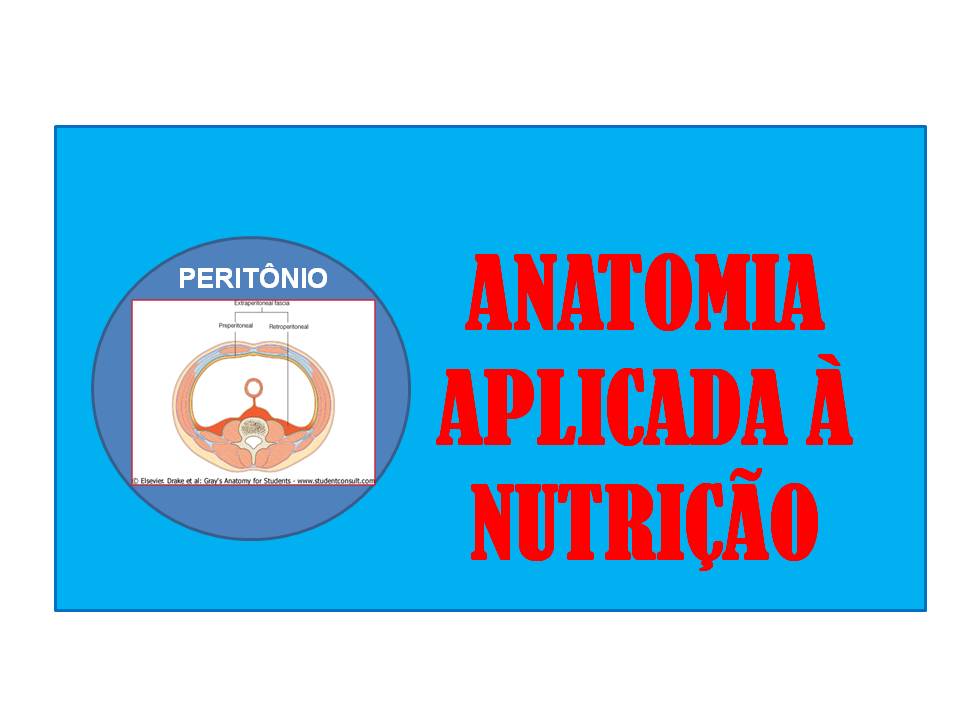 RESUMO
Peritônio: funções;
 Divisão e cavidade peritoneal 
 Principais pregas peritoneais: meso e omento.
 Relações peritoneais dos órgãos abdominopélvicos.
Questão 1
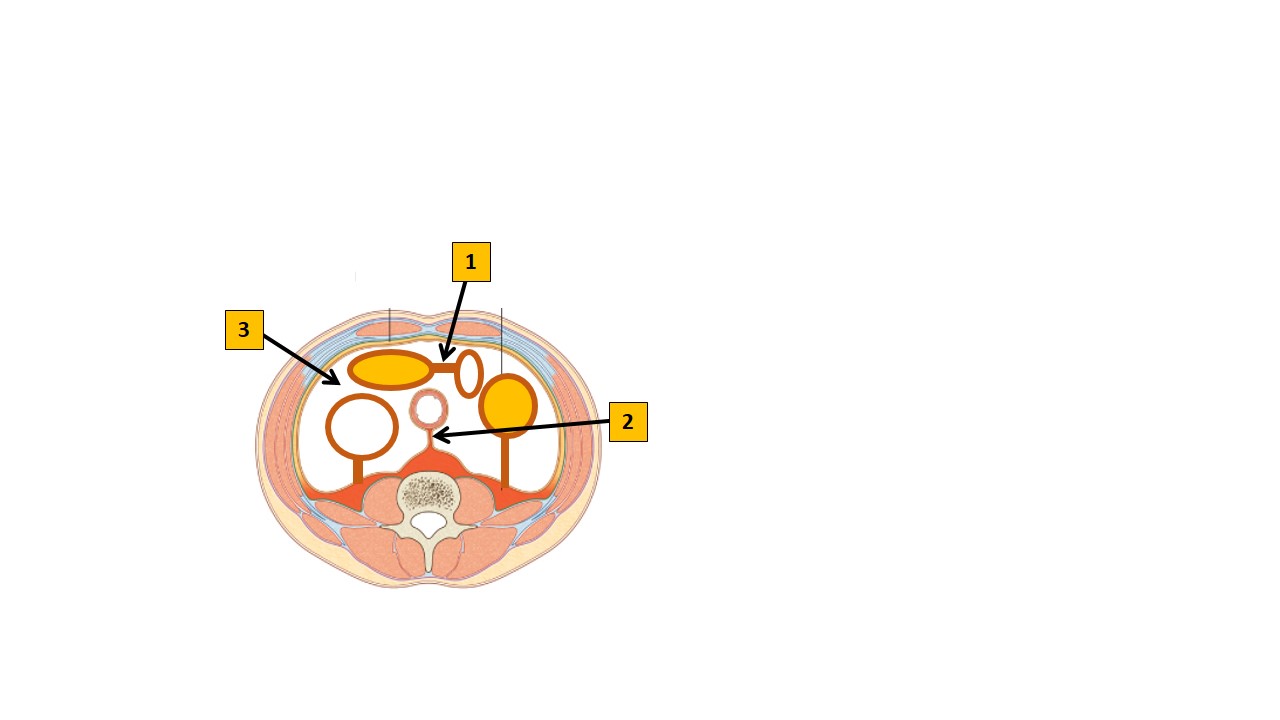 Na secção transversal do abdome, identifique as estruturas em 1 e 2 e o espaço em 3:

Meso – omento - cavidade abdominal
Omento – meso - cavidade abdominal
Omento – ligamento- cavidade peritoneal
Omento – meso - cavidade peritoneal
Meso – prega – bolsa omental
Questão 2
A partir do esquema da secção transversal do abdome, responda:

A região indicada em 3 é a cavidade peritoneal maior
A estrutura indicada em 4 é o peritônio parietal
A estrutura indicada em 1 é a cavidade peritoneal menor
A estrutura 2 indica o forame omental que conecta as regiões 1 e 3
Todas as alternativas estão corretas
R. Um ligamento.
Que estrutura está indicada pela seta?
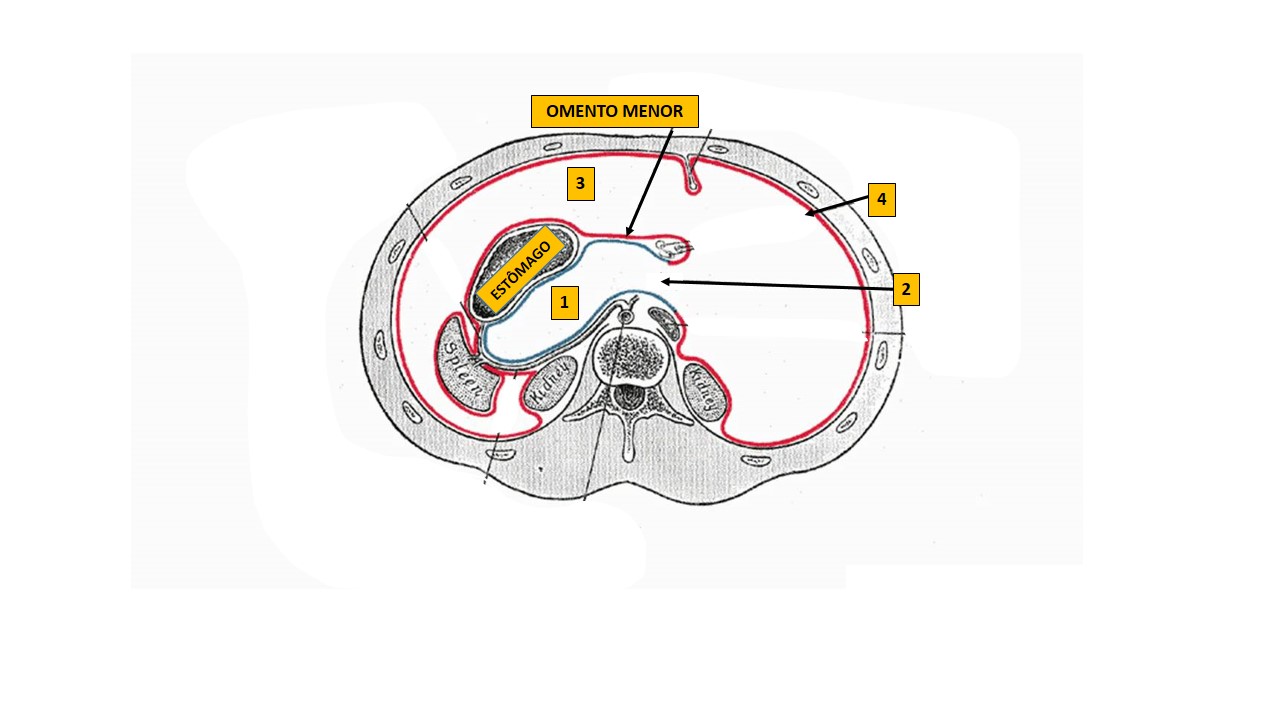 INTERVALO15 MINUTOS
Anatomia Aplicada
Vascularização do sistema digestório
1.1. Artérias carótidas comuns e externas D e E (cavidade oral, faringe e esôfago cervical)
1.2. Veia jugular interna e suas tributárias
1.3. Linfonodos cervicais profundos
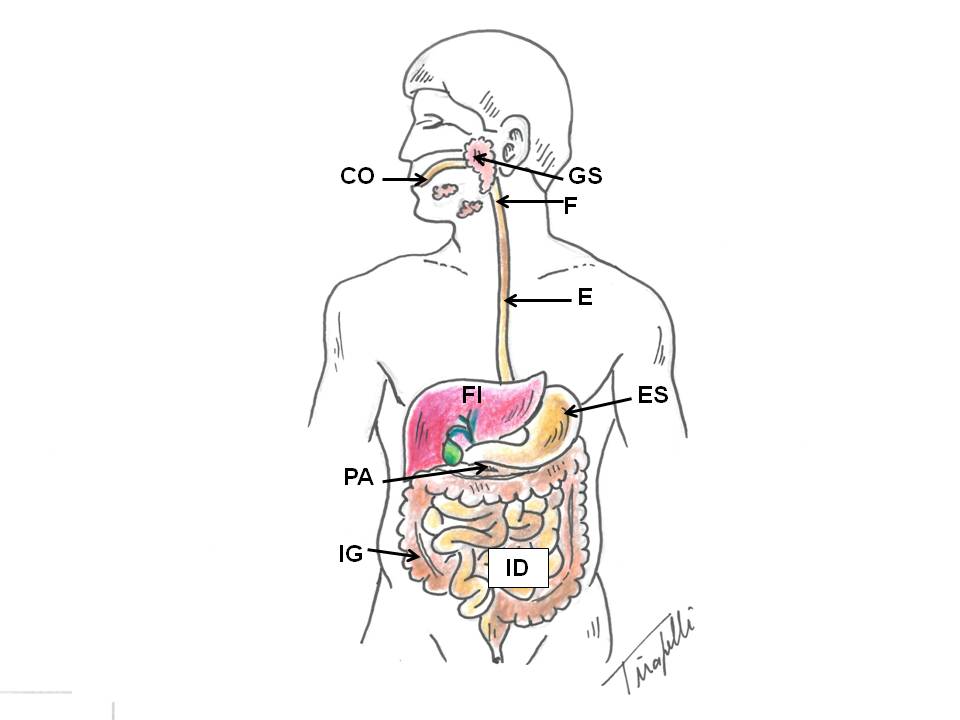 2. Inervação do sistema digestório
2.1. Nervos cranianos: V par (N. trigêmeo), VII par (N. facial), IX par (N. glossofaríngeo), X par (N. vago) e XII par (N. hipoglosso)
VASCULARIZAÇÃO1. Irrigação sanguínea Artérias carótidas comuns D e E artérias carótidas externas D e E
Artéria carótida comum E
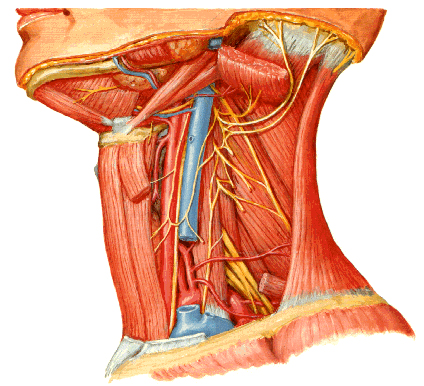 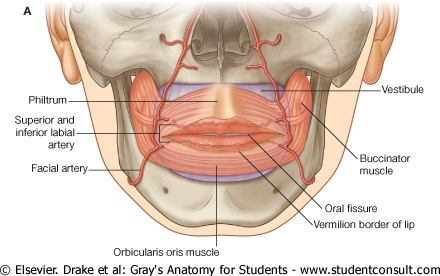 Artéria carótida externa
8
Ramos
A. tireóidea superior
A. lingual
A. facial
A. faríngea ascendente
A. occipital
A. auricular posterior
4
3
2
7. A. temporal superficial
8. A. maxilar
A.T.Inf.
Irrigação, drenagem venosa e linfática
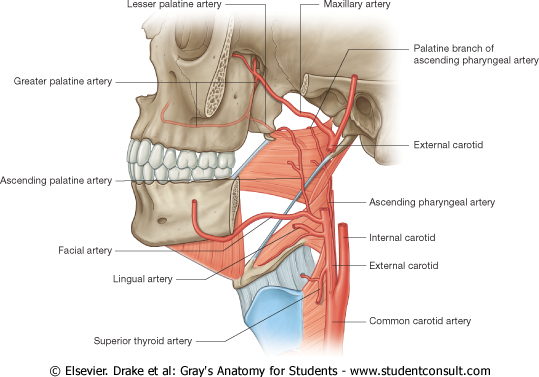 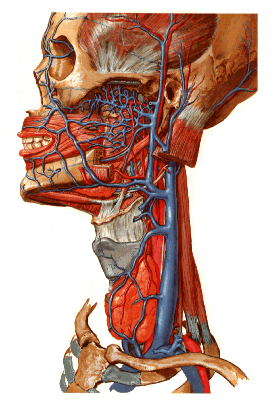 Plexo pterigóideo
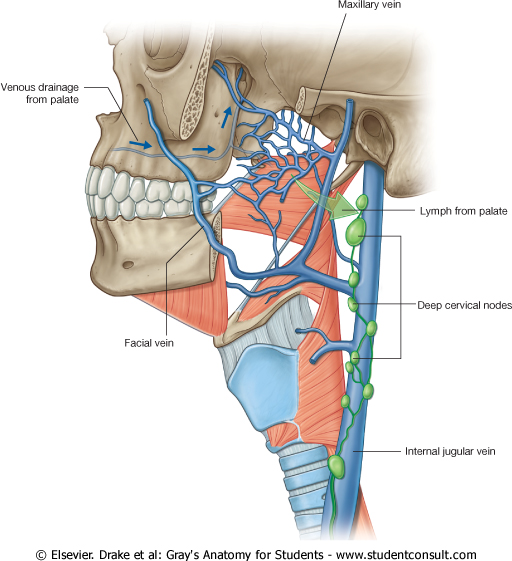 A. Far. Asc.
A. Lingual
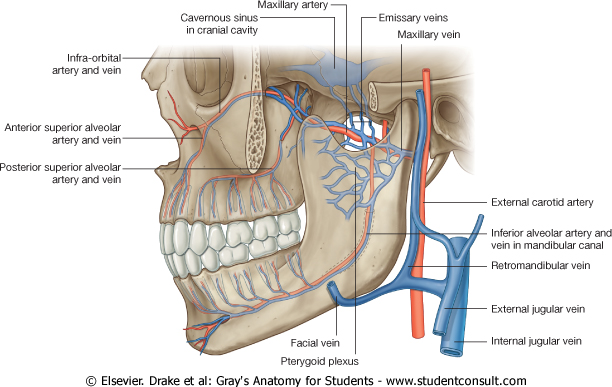 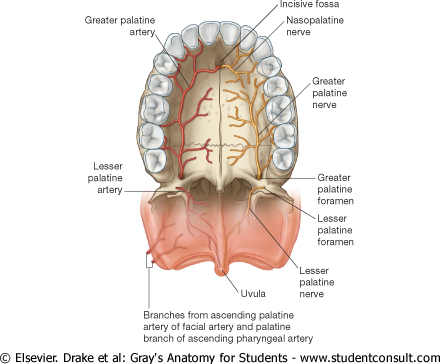 Linfonodos cerv. prof.
V. J. Interna
Drenagem linfática: Linfonodos superficiais e  profundos – tronco jugular
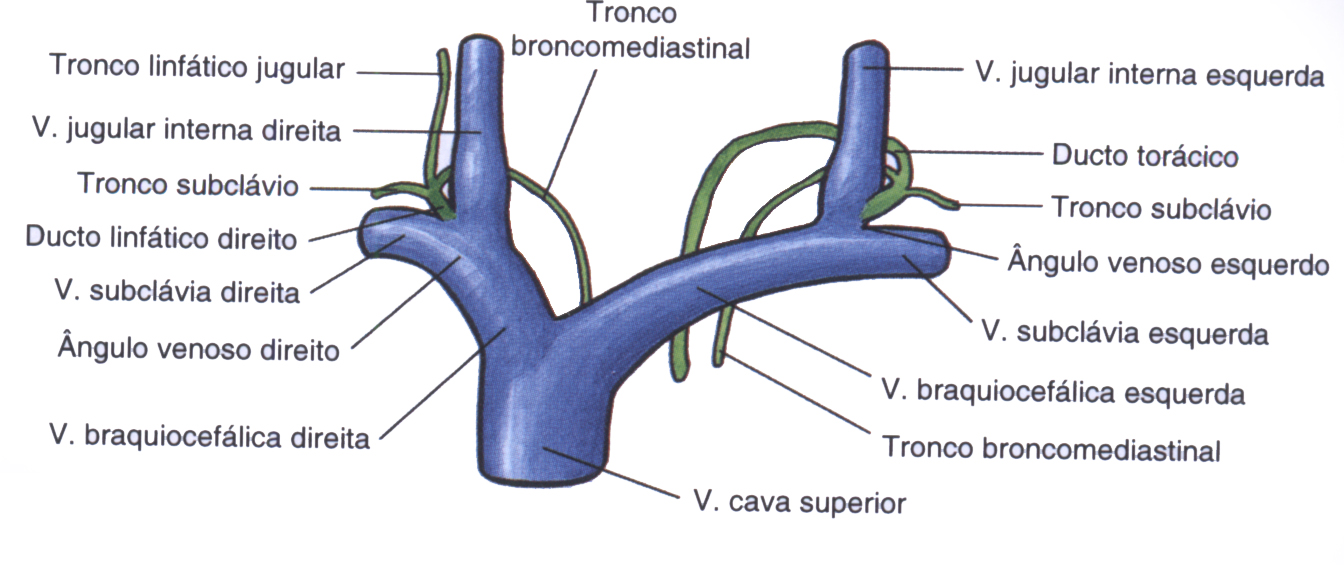 Ducto torácico
Ducto Linf. D
Inervação
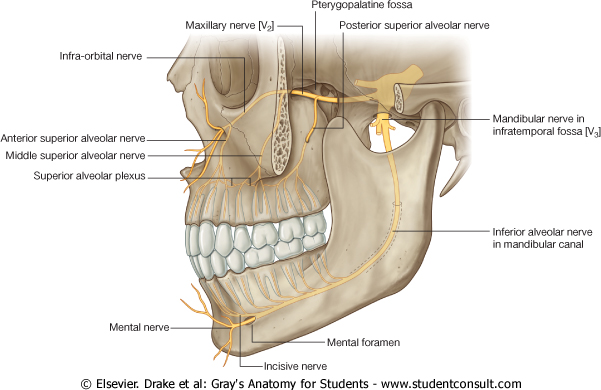 V par
X par
X par
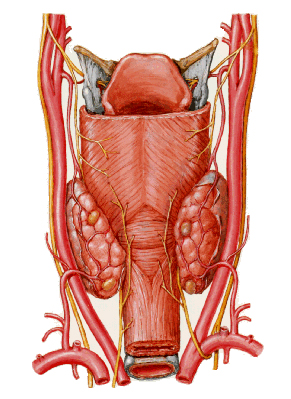 IX e X pares
Nervos cranianos
Nervo glossofaríngeo (IX)
Nervo trigêmeo (V)
IX
MÚSCULOS DA MASTIGAÇÃO
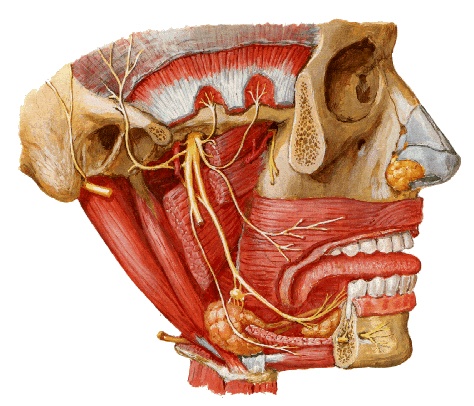 Inervação da língua
Gustação: X par
1/3 posterior 
Sensibilidade geral e gustação: IX par
XII par
2/3 anteriores
 Sensibilidade geral: V par
Gustação: VII par
Nervos sensitivos
Nervos motores
Nervo vago (X)
MÚSCULOS DA FARINGE, PALATO MOLE E ESÔFAGO*
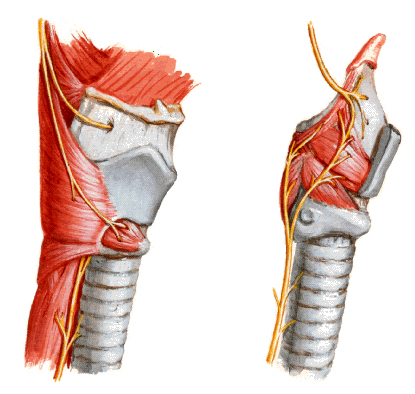 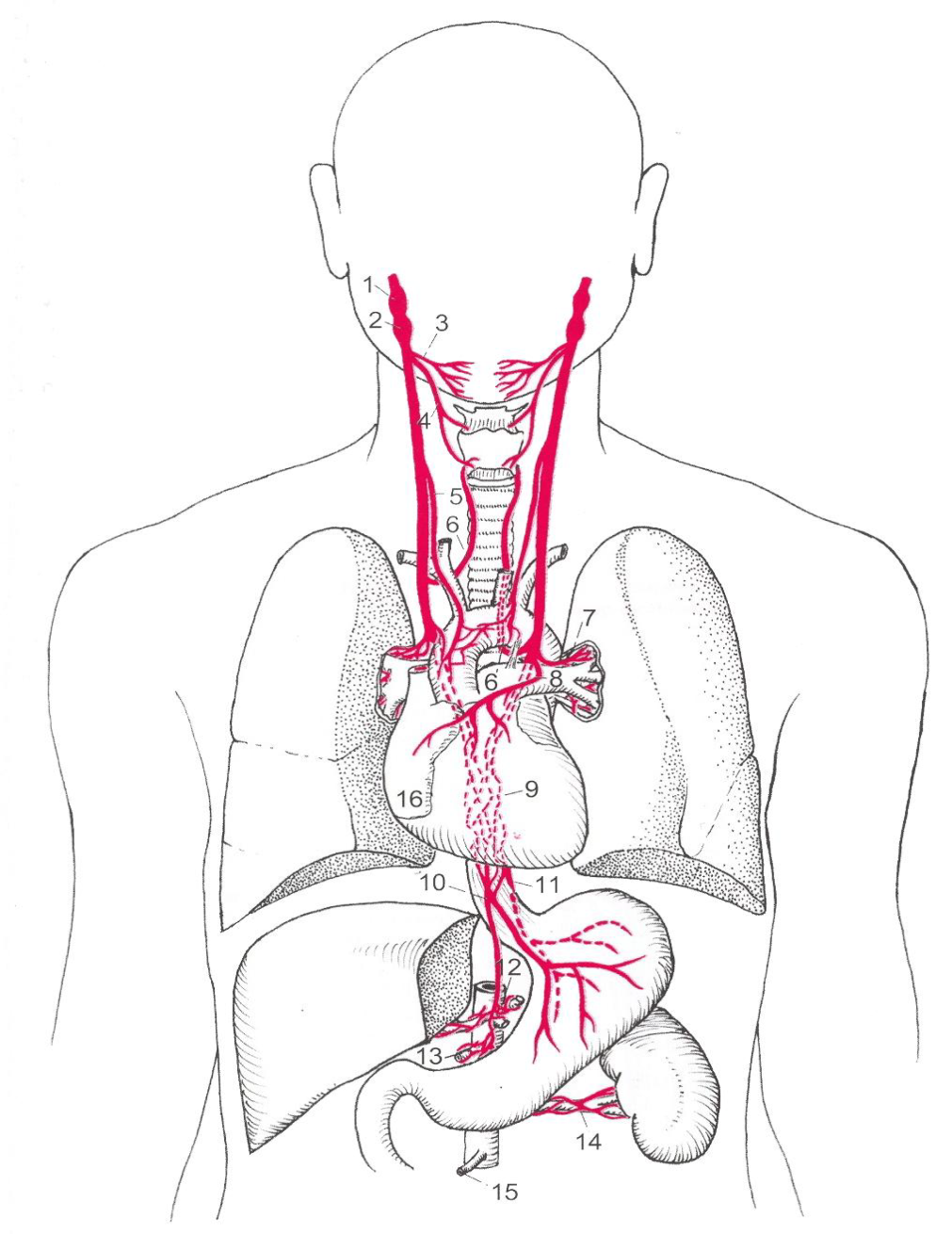 XII
Nervo hipoglosso (XII)
MÚSCULOS DA LÍNGUA
Nervos cranianos: origem aparente
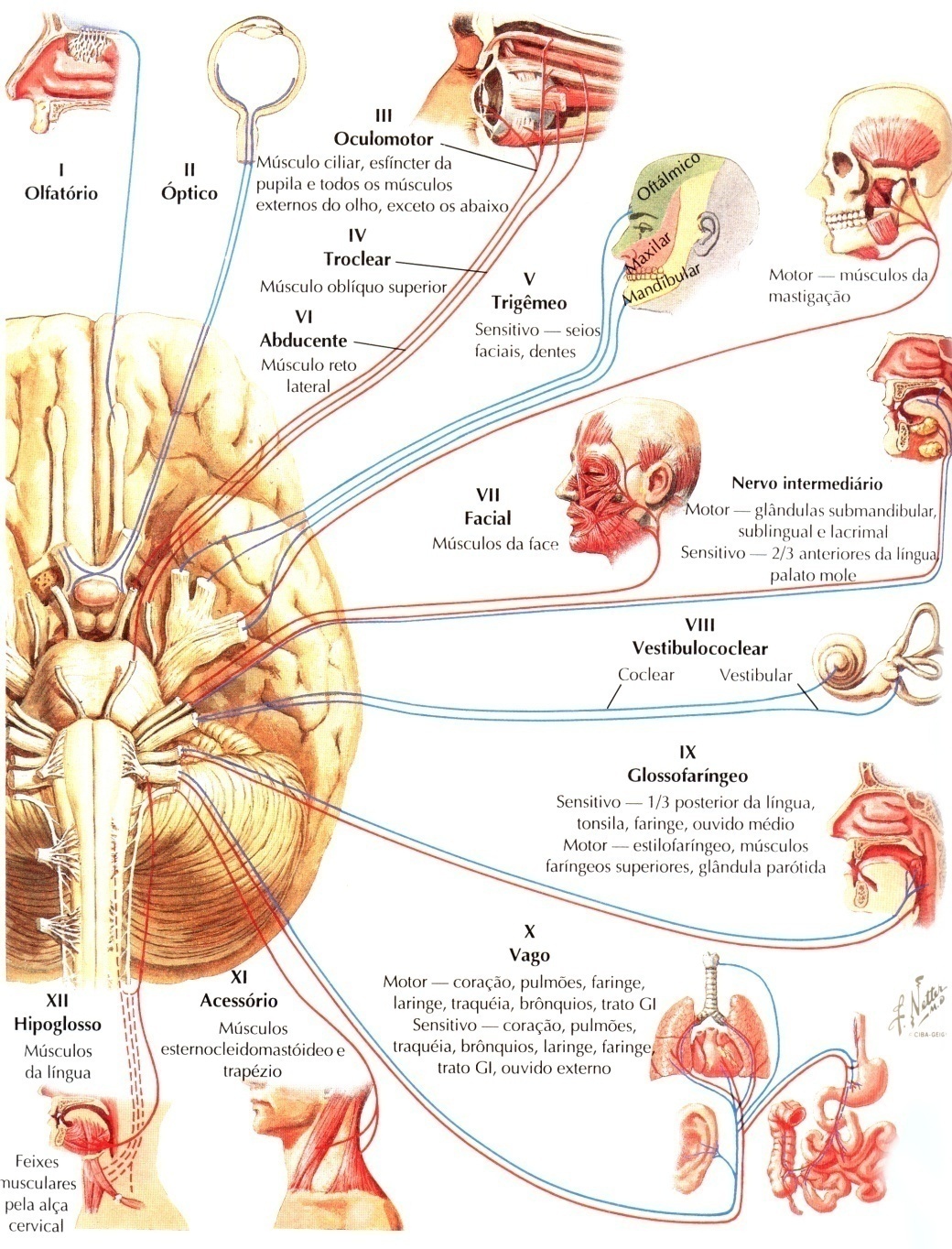 MÚSCULOS DA MASTIGAÇÃO
MÚSCULOS DA MÍMICA
MÚSCULO ESTILOFARÍNGEO (FARINGE)
MÚSCULOS DA FARINGE, PALATO MOLE E ESÔFAGO
MÚSCULOS DA LÍNGUA
Anatomia Aplicada
Vascularização do sistema digestório
1.1. Aorta abdominal e seus ramos viscerais
1.2. Veia cava inferior e veia porta
1.3. Troncos lombares D e E e tronco intestinal formando a cisterna do quilo
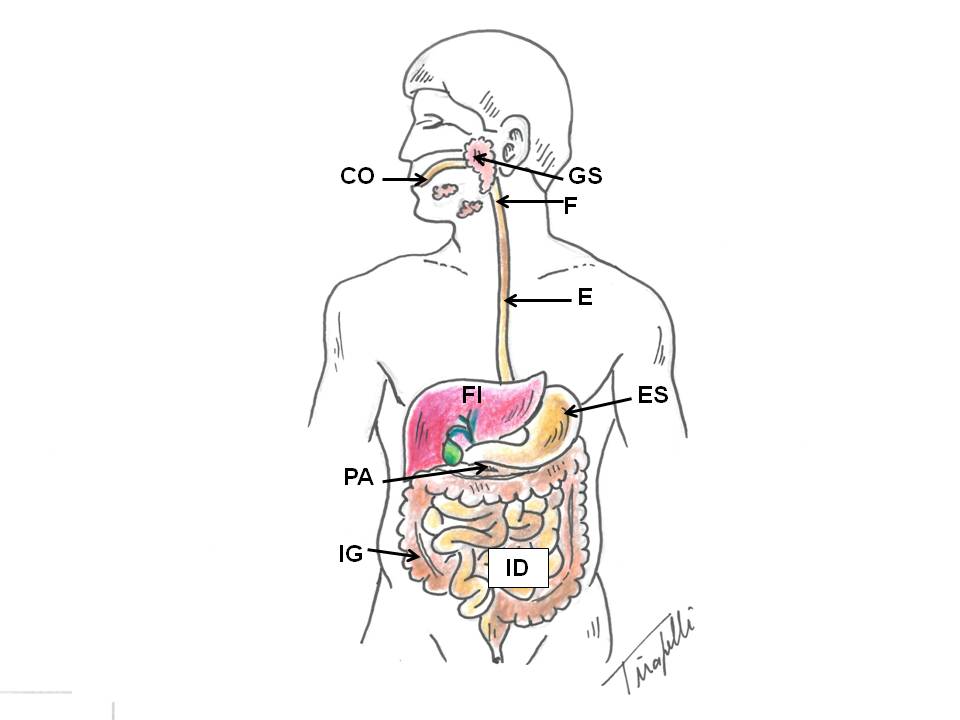 2. Inervação do sistema digestório
2.1. Inervação parassimpática: X par (N. vago) 
2.2. Inervação simpática: troncos simpáticos paravertebrais e pré-vertebrais
Formação dos plexos mioentérico e submucoso
Irrigação sanguínea das vísceras abdominais
Ramos viscerais da aorta abdominal
Tronco celíaco
Artéria mesentérica superior
Artéria mesentérica inferior
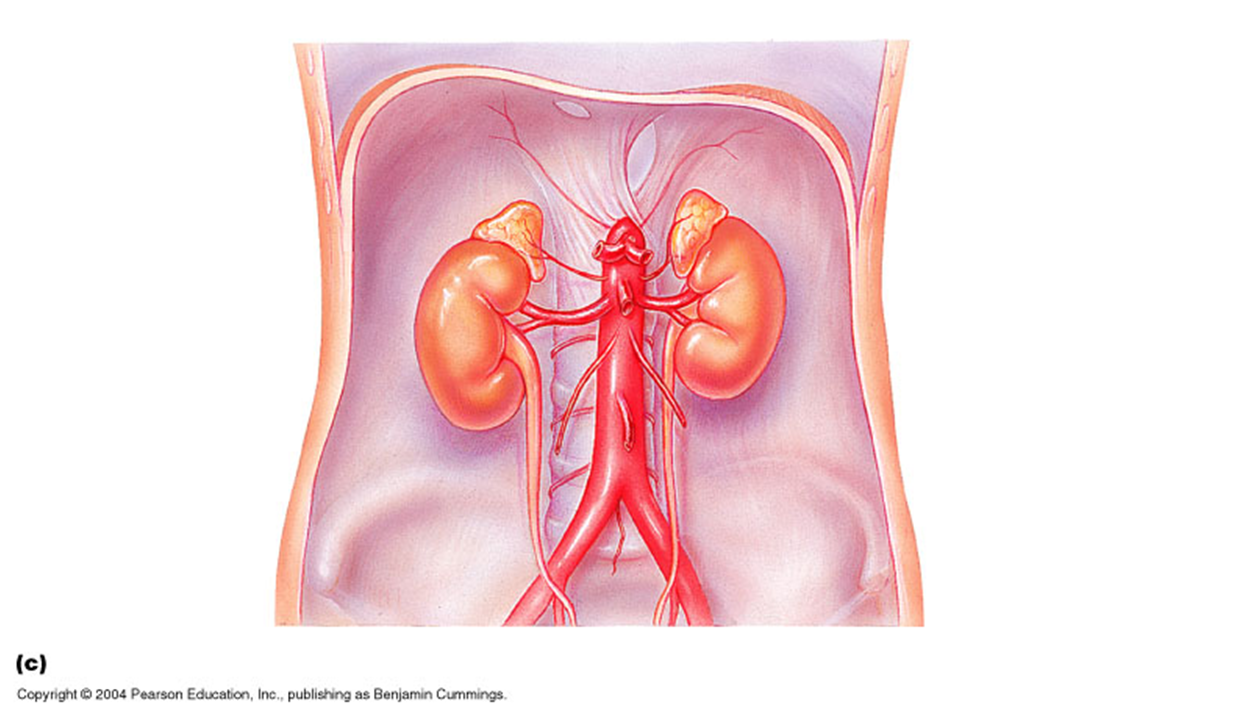 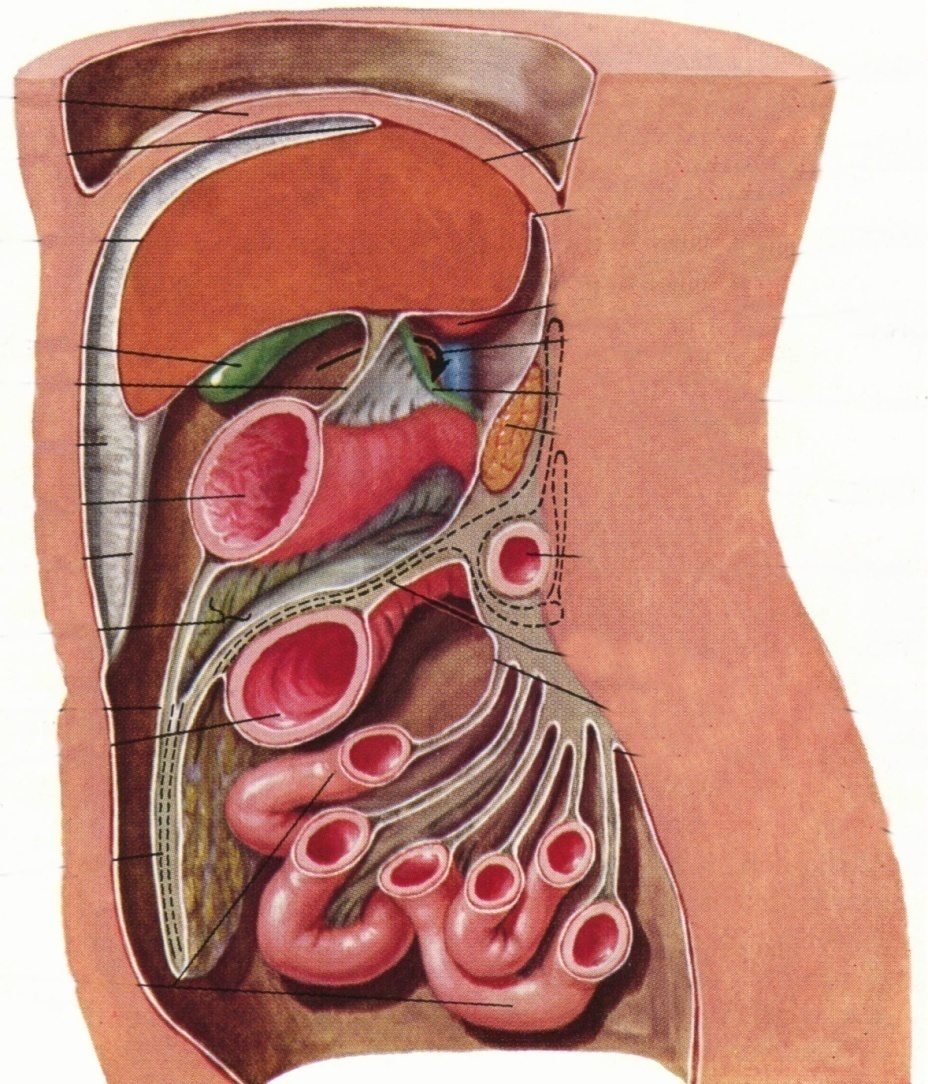 TRONCO CELÍACO
 Irrigação sanguínea do fígado, esôfago abdominal, estômago, duodeno e pâncreas
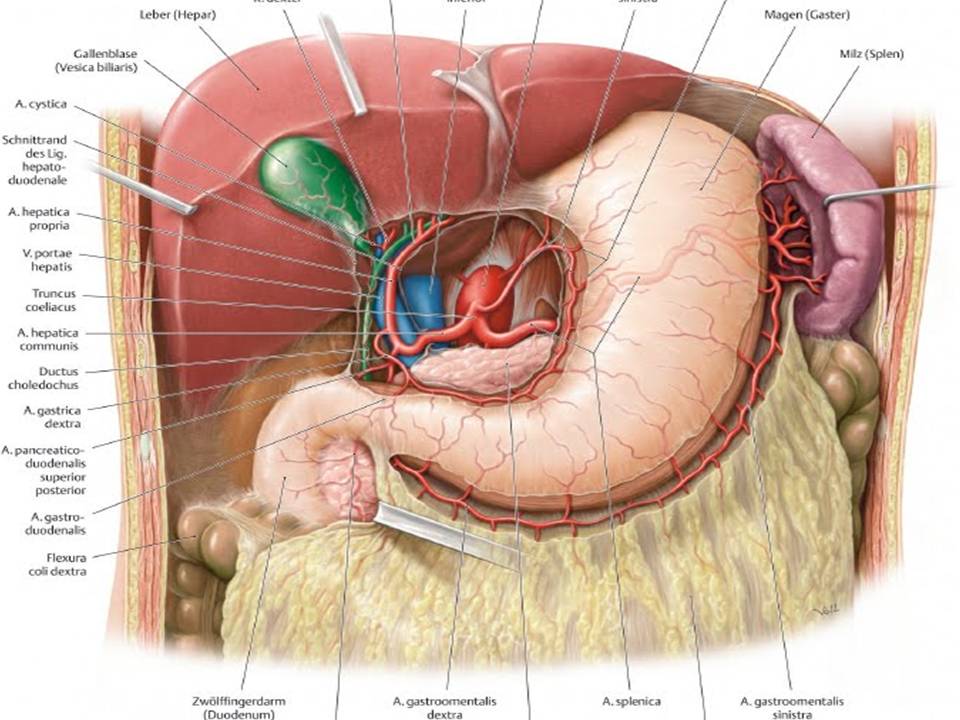 Ramos do TC:
A. Gástrica E
A. Esplênica
A. Hepática Comum
Irrigação do pâncreas
Ramos da a. esplênica 
Ramos da a. gastroduodenal e 
A. Mes. Superior
Irrigação sanguínea do intestino delgado e parte do intestino grossoARTÉRIA MESENTÉRICA SUPERIOR
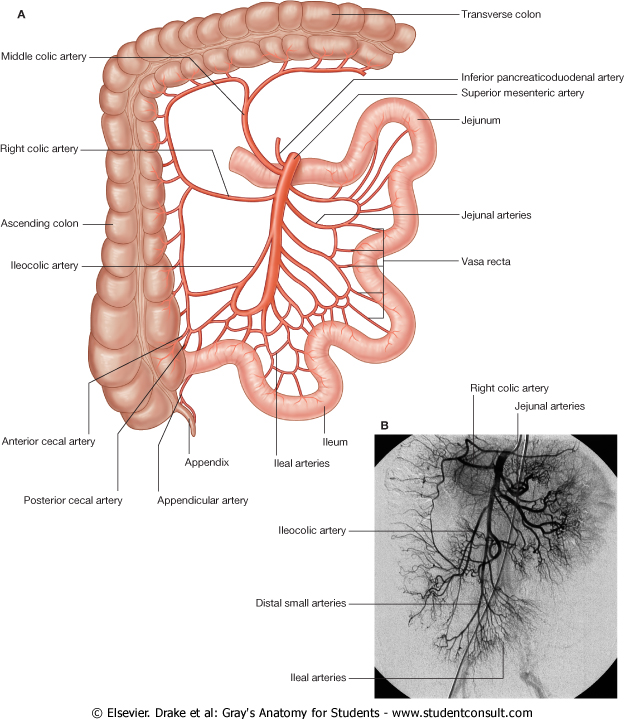 3
2
1
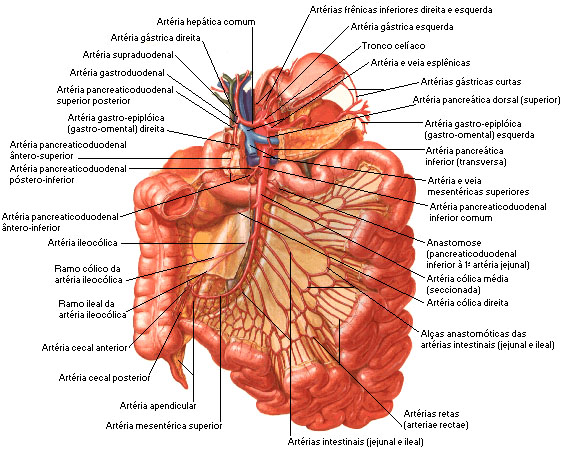 Ileocólica (1)
A. cólica direita (2)
A. cólica média (3)
ARTÉRIA MESENTÉRICA INFERIOR
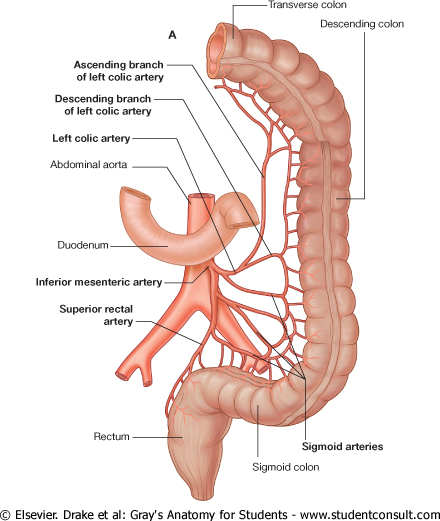 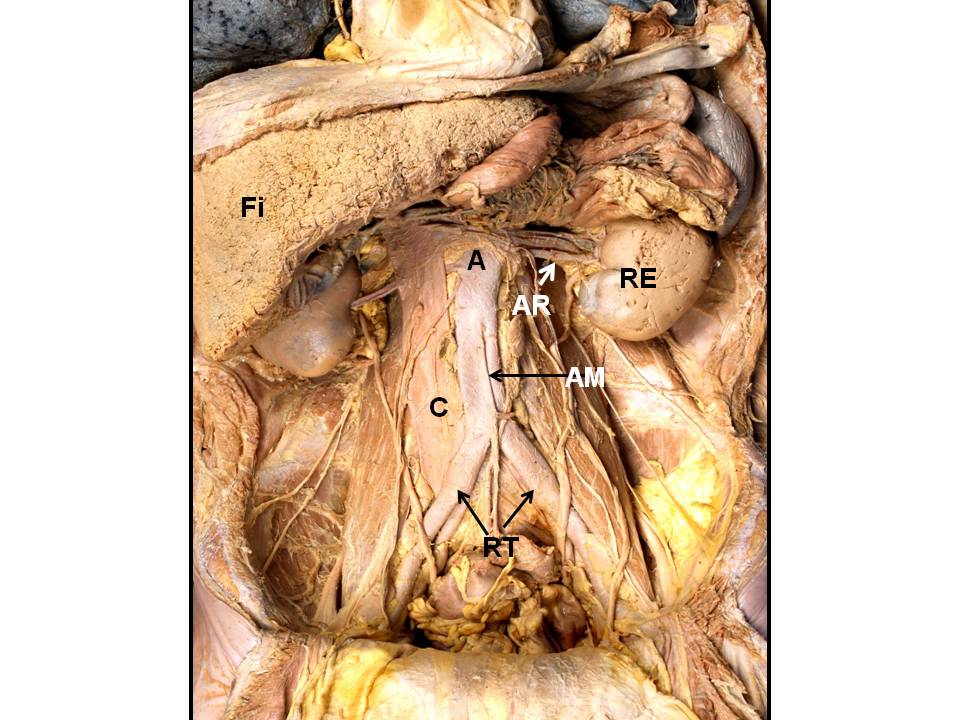 cólica esquerda (1)
Aa. sigmóideas (2)
A. retal sup. (3)
1
3
2
Drenagem venosa – SISTEMA PORTA-HEPÁTICO
Formação:
V. Mesentérica sup. + v. esplênica
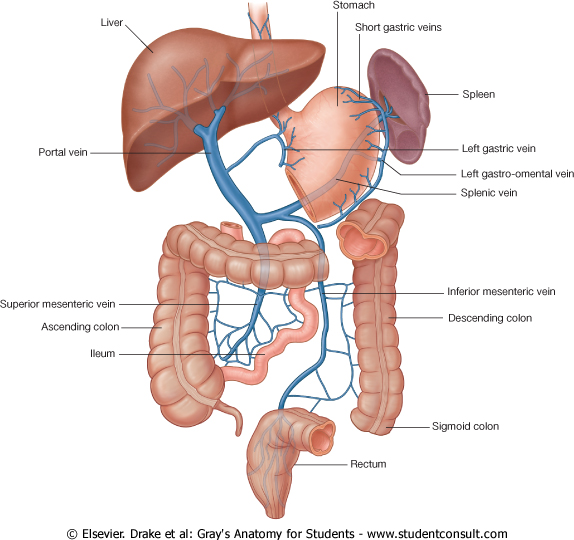 Território de drenagem:
Estômago, pâncreas, duodeno, jejuno e íleo, IG e terço superior do reto
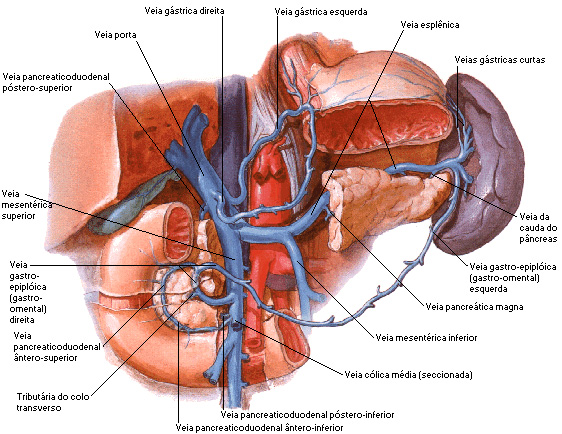 Veia porta
Drenagem venosa – SISTEMA PORTA-HEPÁTICO
Hipertensão portal
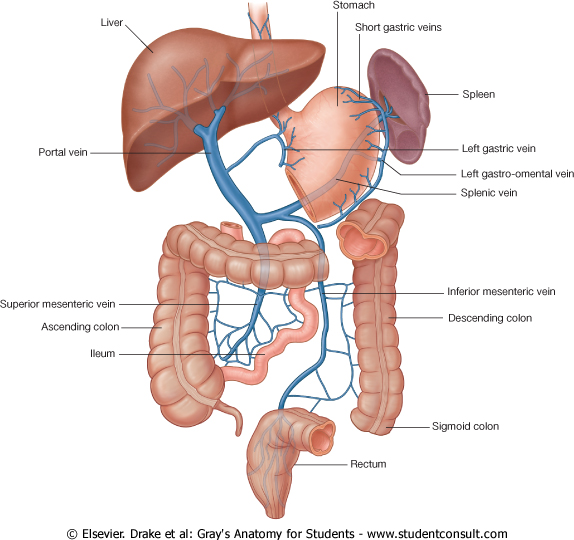 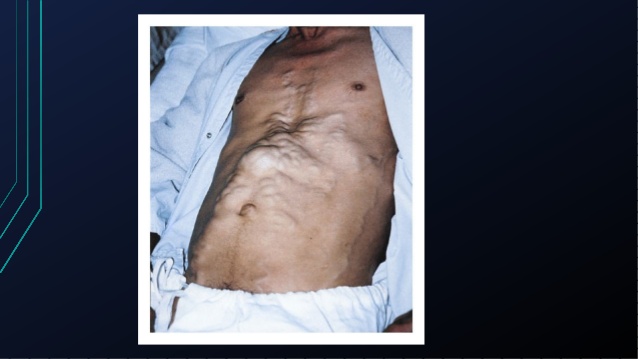 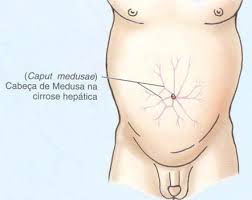 Varizes esofágicas
Cabeça de medusa
Hemorróidas
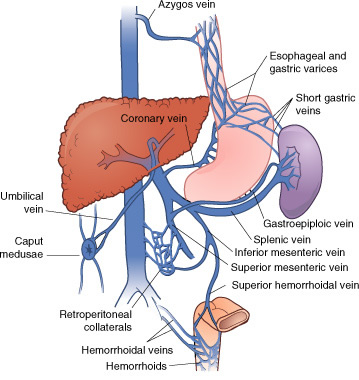 Veia porta
1
2
3
Sistema Cava inferior
Território de drenagem:
Fígado
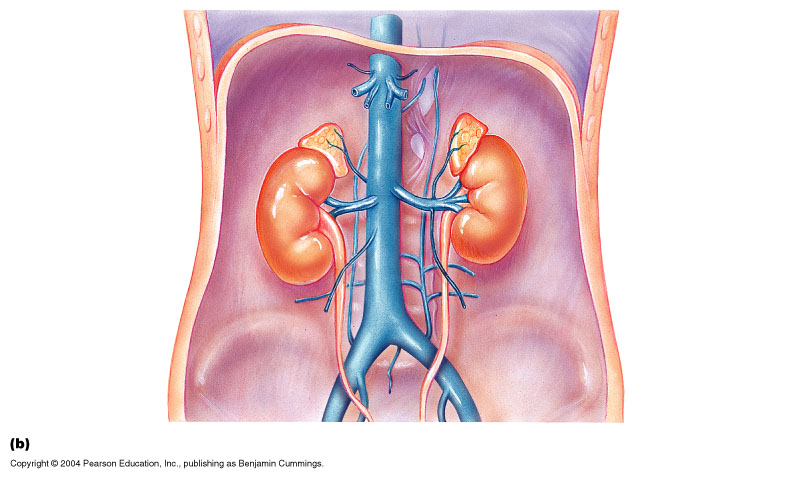 Formação:
Vv. Ilíacas comuns D e E
Sistema nervoso simpático (tóraco-lombar)Tronco ou cadeia simpática (gânglios paravertebrais e pré-vertebrais)
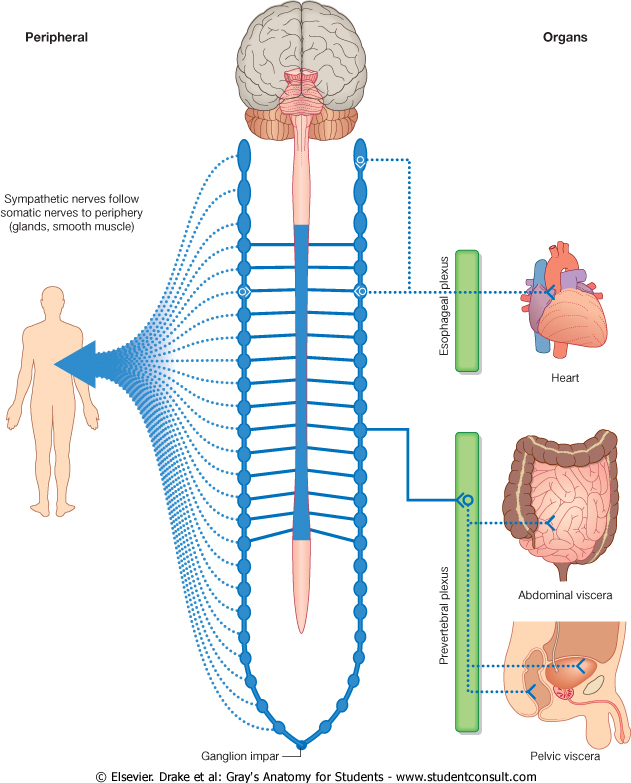 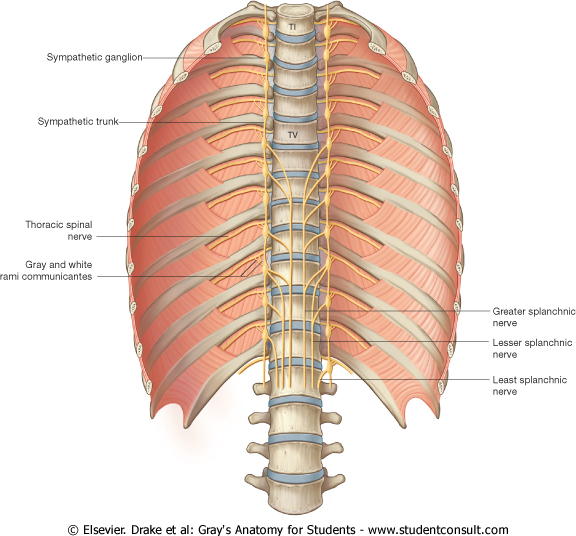 Sistema nervoso parassimpático (crânio-sacral)Porção craniana (nervos III, VII, IX e X)Porção sacral (S2, S3 e S4)
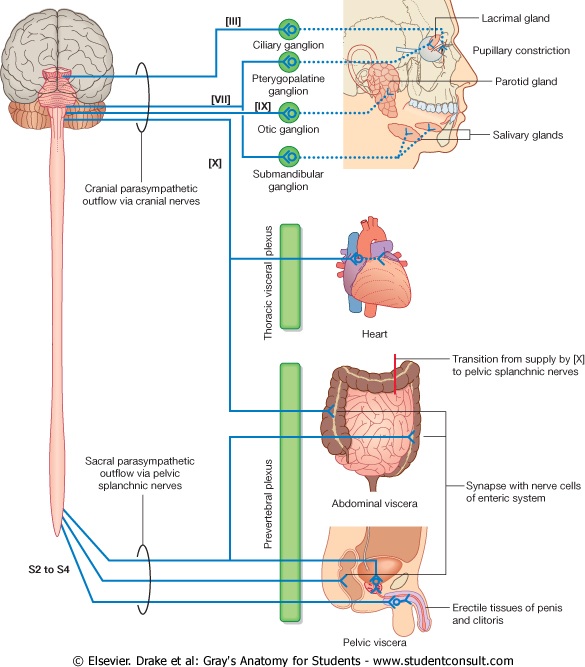 N. Vago até CT
Porção sacral
Plexo pré-vertebral abdominal e gânglios.Inervação parassimpática da parte abdominal do trato gastrointestinal.1. Plexo mioentérico ( de Auerbach).2. Plexo submucoso (de Meissner)
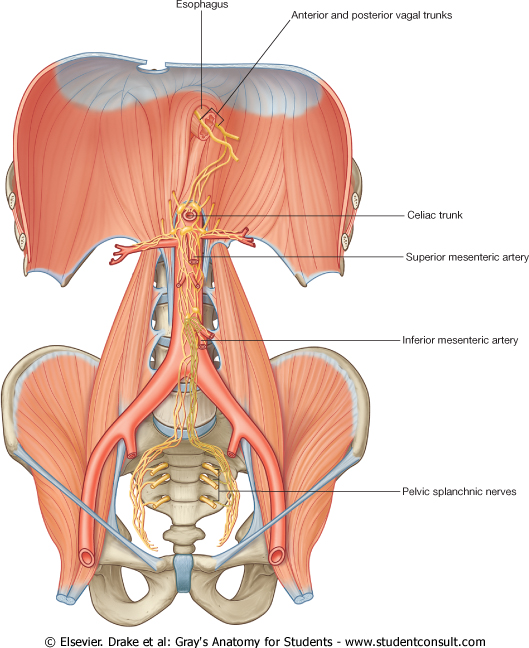 1. Coordena principalmente as contrações no trato gastrintestinal, sua frequência e intensidade de contração.
2. Controla principalmente a secreção gastrintestinal, a absorção e o fluxo sanguíneo local.
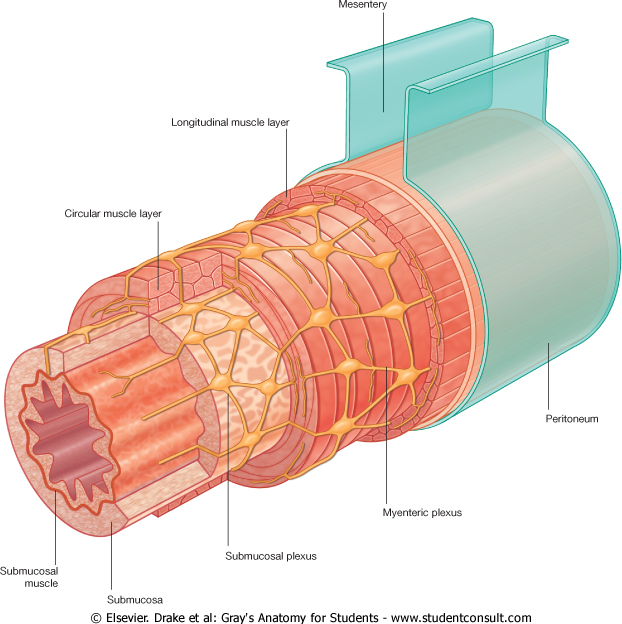 1
2
Megacolo congênito
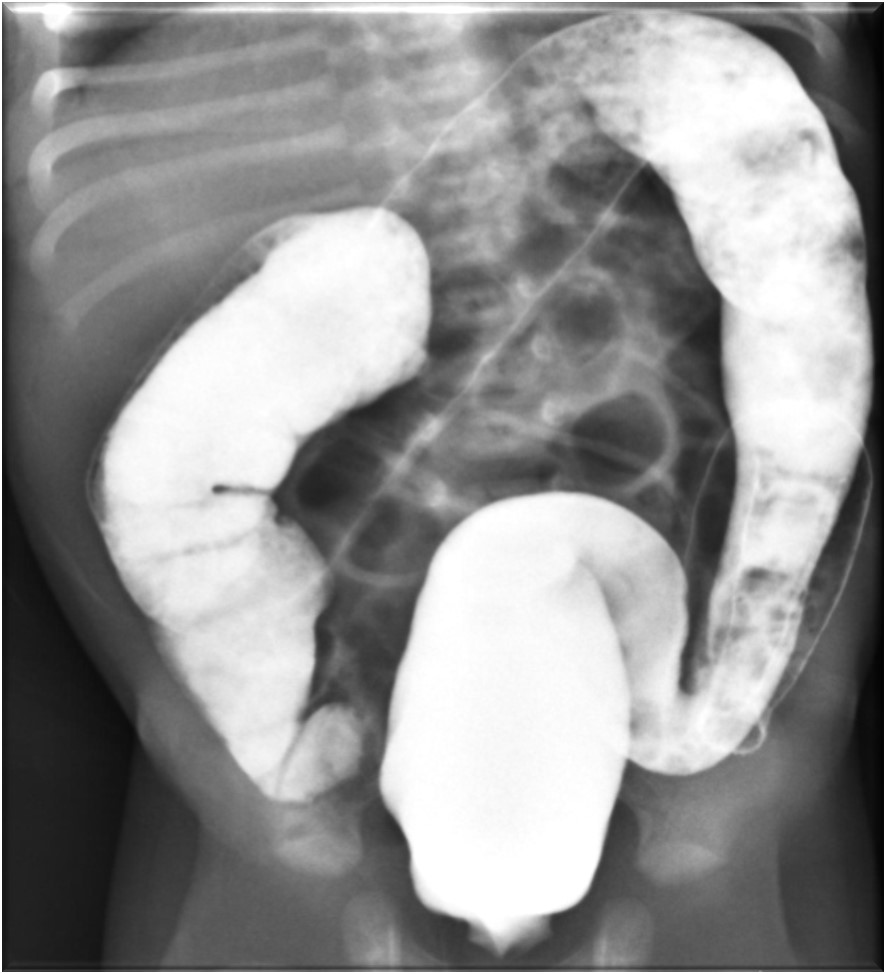 Doença de Hirschprung
1. Ausência de células dos plexos SM e MI
2. Quadro obstrutivo baixo
3. Ressecção cirúrgica
Linfonodos abdominais (cisterna do quilo)Ducto torácico
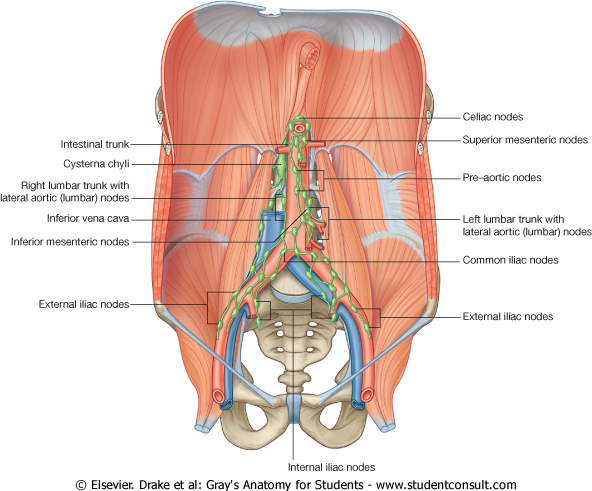 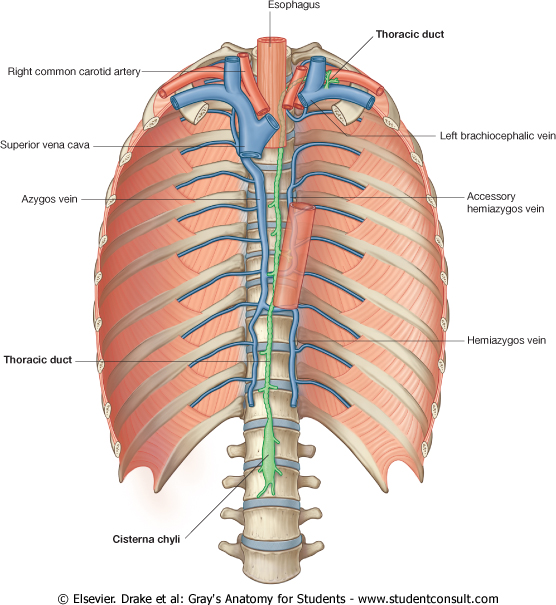 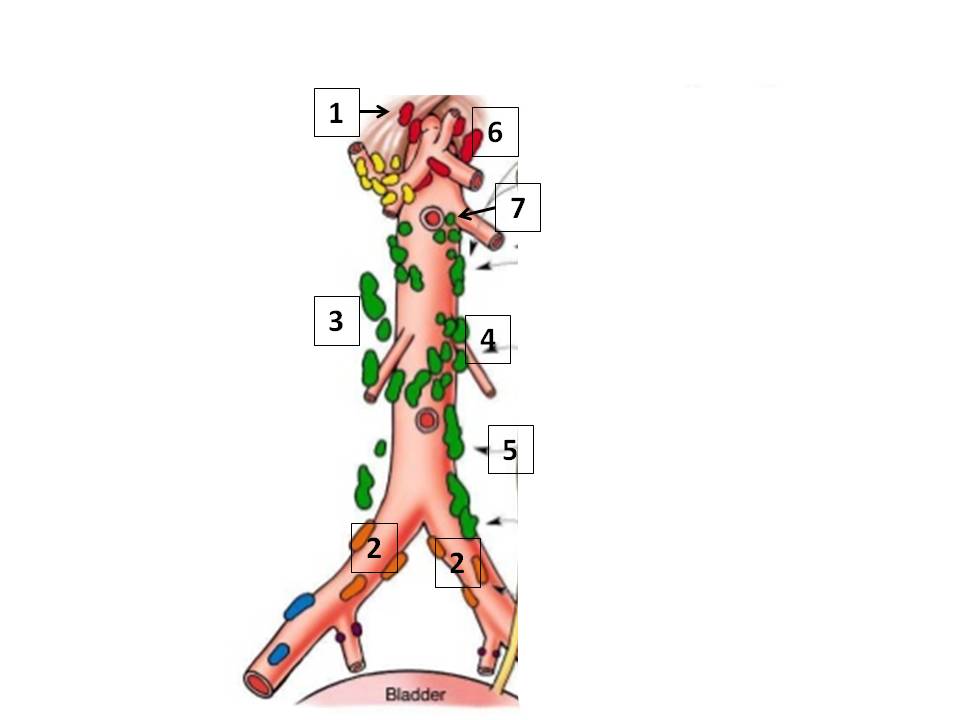 Troncos lombares D e E
Tronco intestinal
CISTERNA DO QUILO
Questão 3
As estruturas anatômicas indicadas pelo número 1, são irrigadas e drenadas, respectivamente, pelos seguintes vasos sanguíneos e/ou sistemas:

A. mesentérica inferior – v. porta
Tronco celíaco – v. porta
A. mesentérica superior – v. cava inferior
Tronco celíaco – v. cava inferior
A. mesentérica superior – v. porta
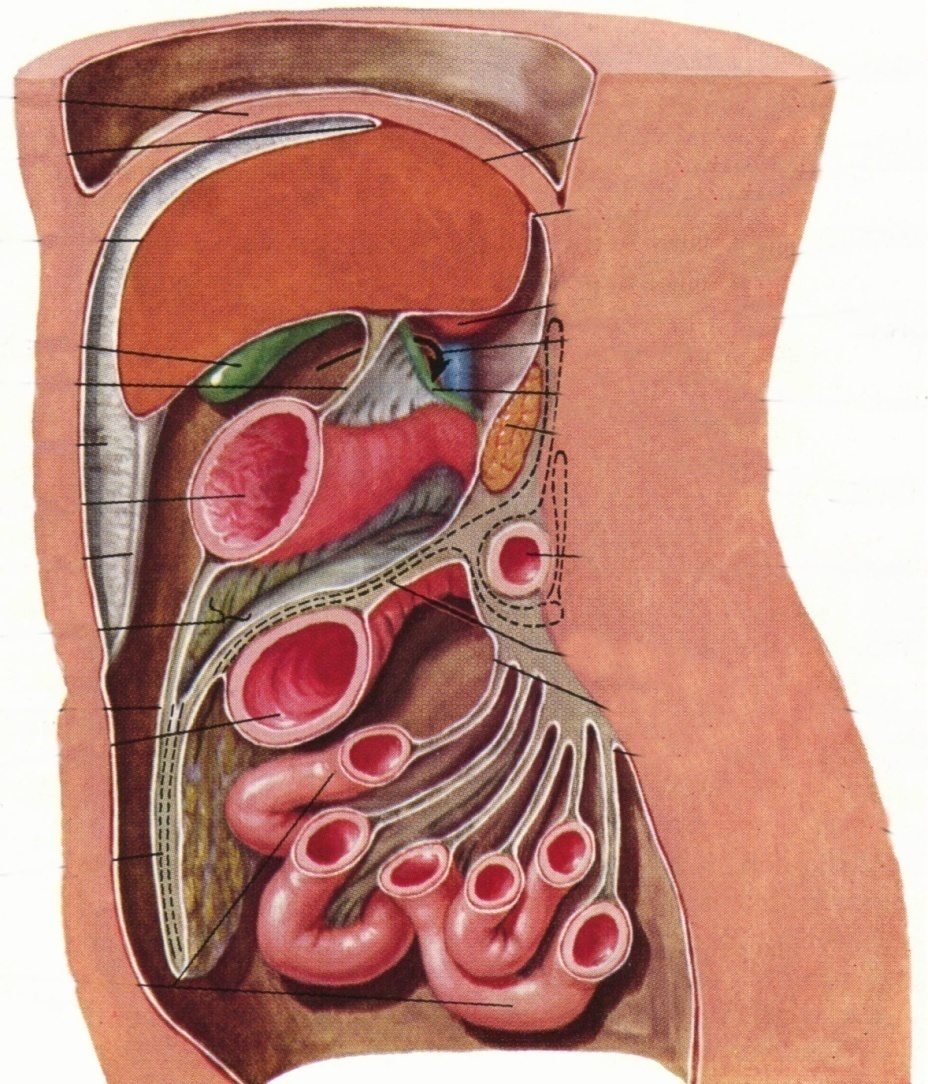 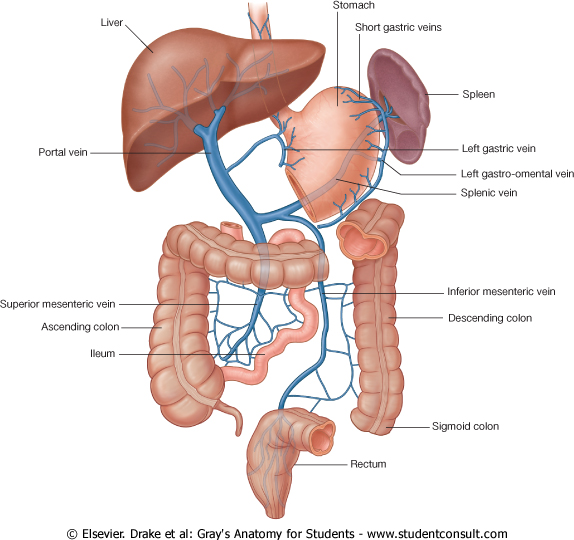 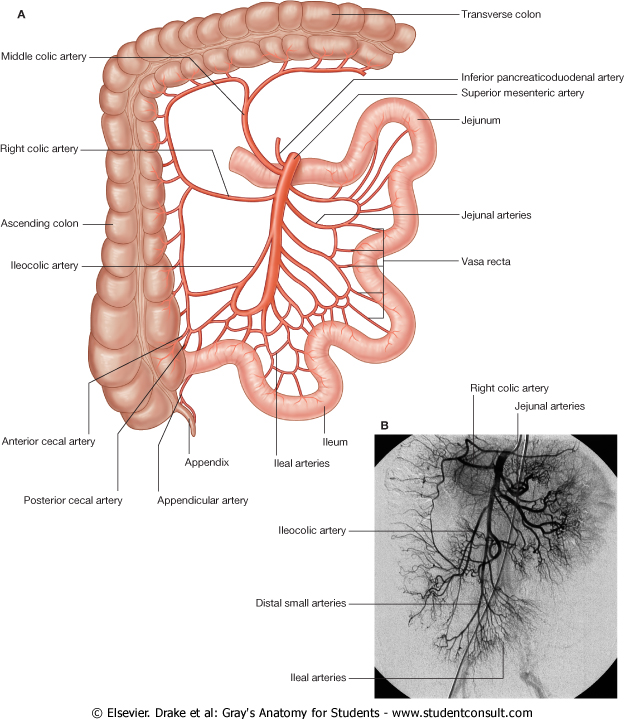 1
1
Questão 4
Assinale a alternativa incorreta:


O plexo mioentérico está localizado entre as camadas musculares longitudinal externa e circular interna de grande parte do canal alimentar
Todo o canal alimentar infradiafragmático é inervado por fibras parassimpáticas do nervo vago
No canal alimentar, a inervação autônoma tem início, em geral, a partir da metade inferior do esôfago
As fibras parassimpáticas no jejuno e íleo, são responsáveis pelos movimentos de segmentação e peristálticos 
As fibras simpáticas diminuem a ação do plexo submucoso e, portanto, a secreção glandular
REFERÊNCIAS BIBLIOGRÁFICAS
Aumüller, G. Anatomia. 1ª ed, Rio de Janeiro: Guanabara Koogan S.A., 2009.

Drake, R.L., Vogl, W., Mitchell, A.W.M. Gray׳s. Anatomia para estudantes. 
1ª ed. Rio de Janeiro: Elsevier Editora Ltda, 2005.

Gardner, Gray e O׳Rahilly. Anatomia. 
4ª ed, Rio de Janeiro: Guanabara Koogan S.A., 1978.

Moore, K.L.; Dalley, A.F. Anatomia orientada para a clínica. 
6ª ed, Rio de Janeiro: Guanabara Koogan S.A., 2011.

Snell, R.S. Anatomia clínica para estudantes de medicina. 5ª ed, Rio de Janeiro: Guanabara Koogan S.A., 1999.

Tirapelli, L.F.  Bases morfológicas do corpo humano. 1ª ed. Rio de Janeiro: Guanabara Koogan S.A., 2008.